氫原子中的電子定態
電子受到來自原子核的庫倫位能：
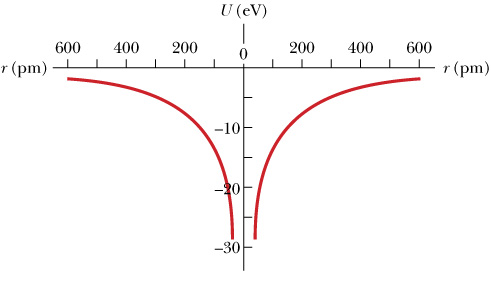 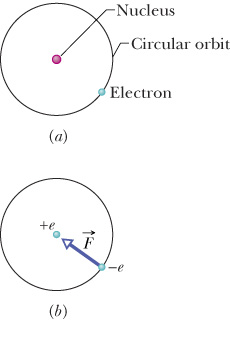 以下推導有許多也適用於其他中心力位能。
Quantization as an Eigenvalue Problem 1926
能量的量子化作為（不過就是）一個本徵值問題
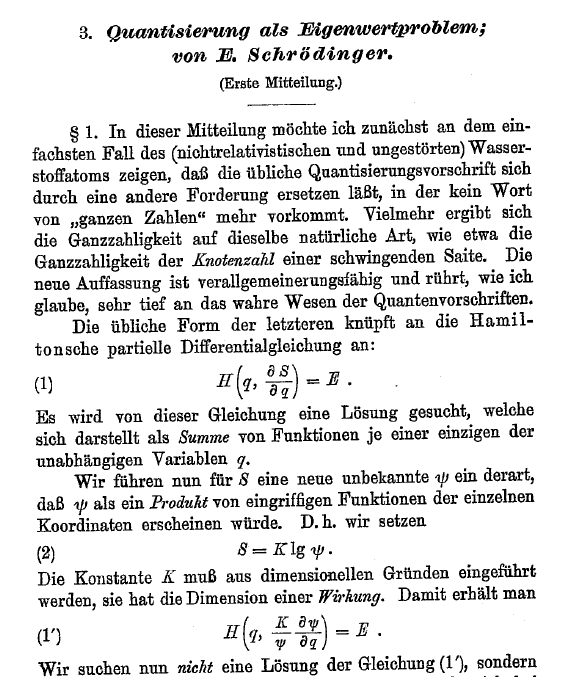 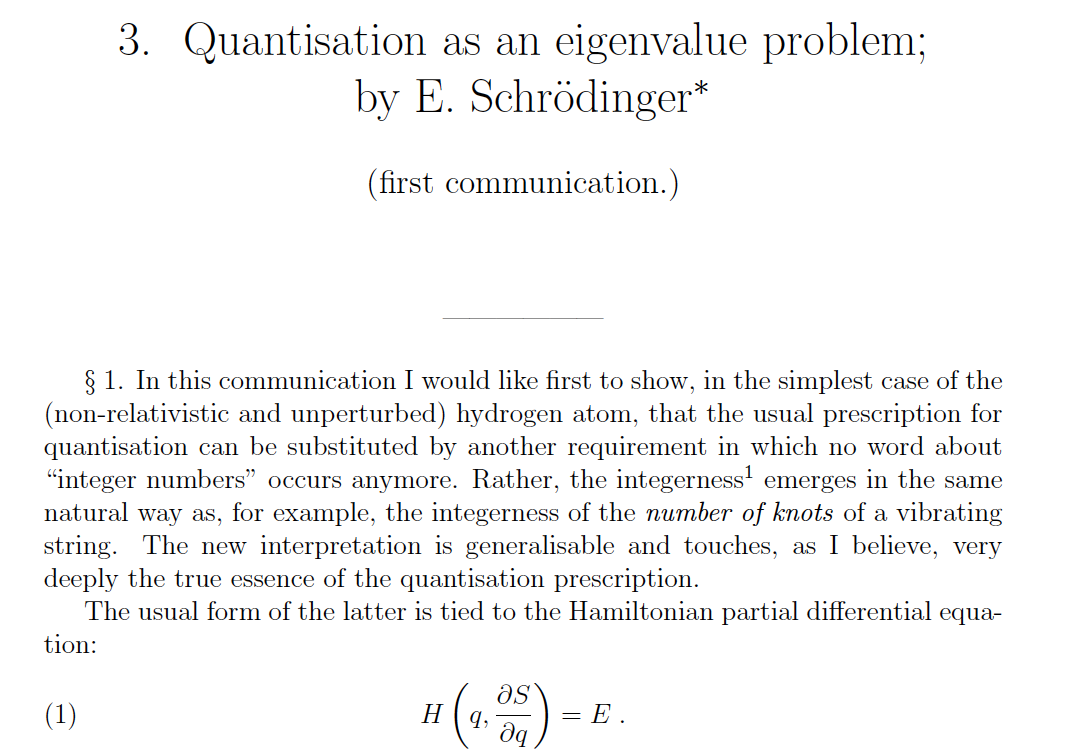 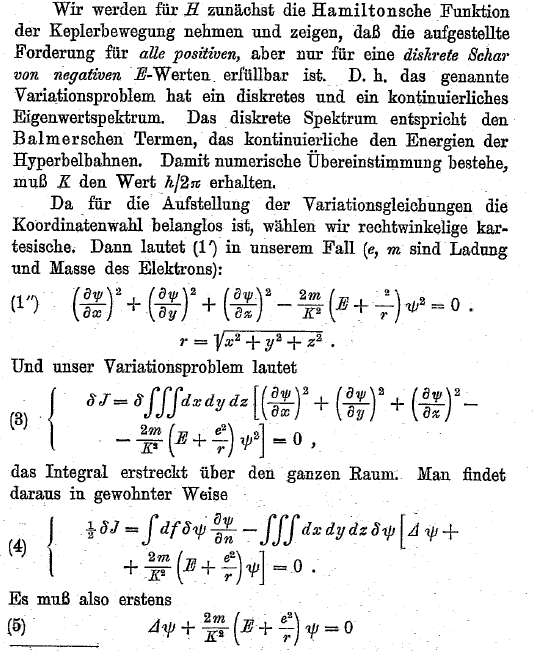 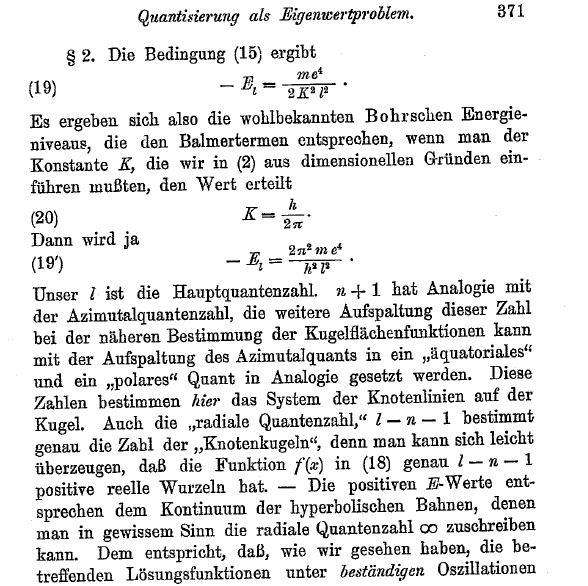 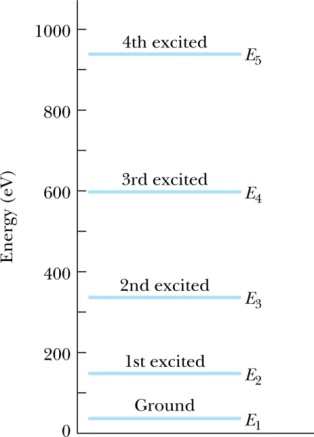 氫原子能階
薛丁格能嚴格地得到正確的氫原子能階是天大的成就！
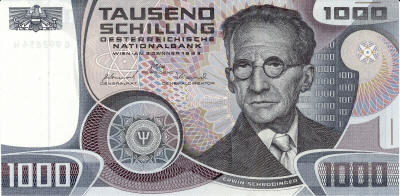 而且完全只用大家所熟悉的波的概念！
這個方法到現在都是解氫原子能階最簡單的方法。
能量的量子化原來是電子的波性的表現！
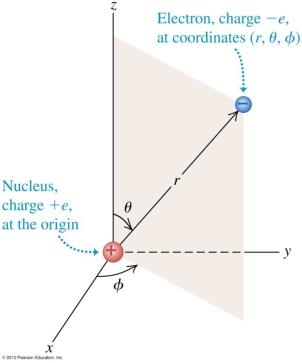 才有解
才有解
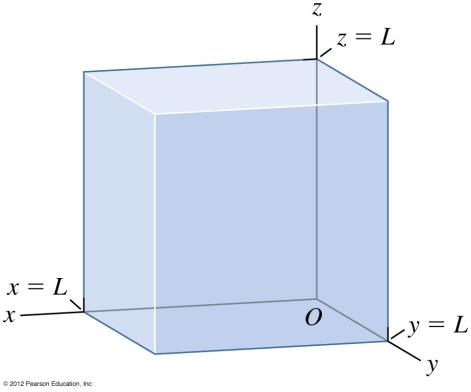 3維空間能量本徵態的定態方程式：
3維空間與時間無關的薛丁格方程式：
3維空間量子動能為Laplacian微分算子。
三度空間中氫原子內電子能量本徵態的定態方程式：
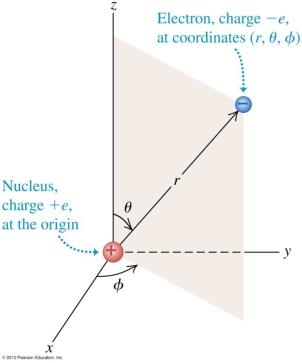 位能只與距離有關，有球對稱性質，以極座標表示最方便：
Laplacian在極座標如何寫？
Laplacian是梯度的散度！
位移大小與極座標的變化成正比：
我們可以用一組普遍的符號來描述：
梯度向量便可定義於這個垂直基底之上，分量就是沿各個方向的變化率：
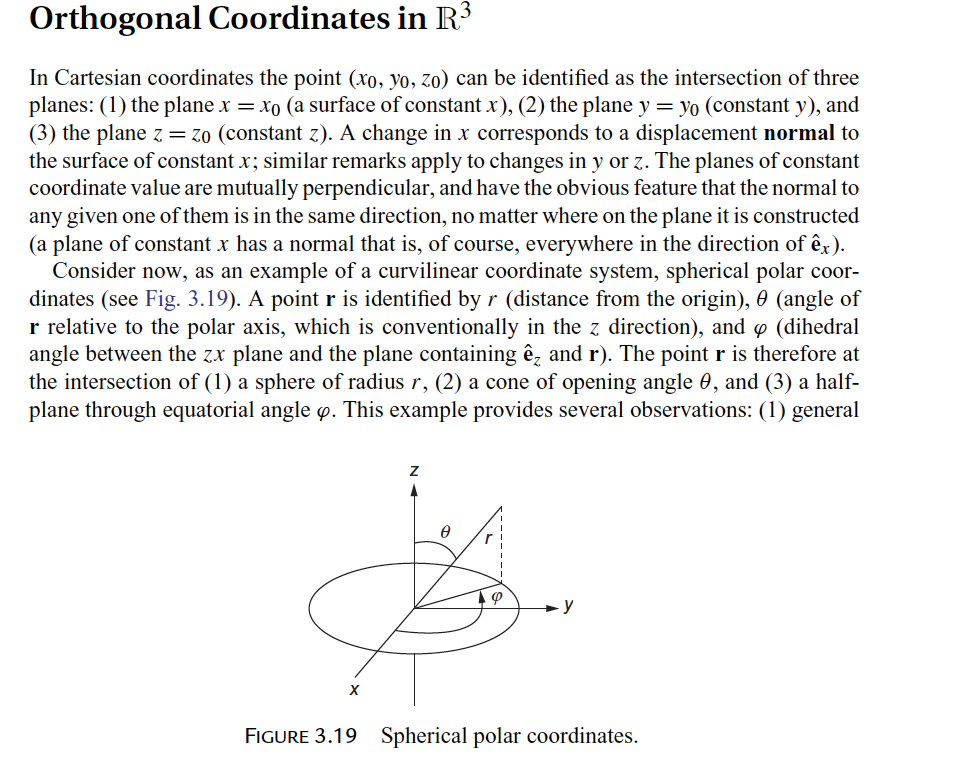 用分量來表示：
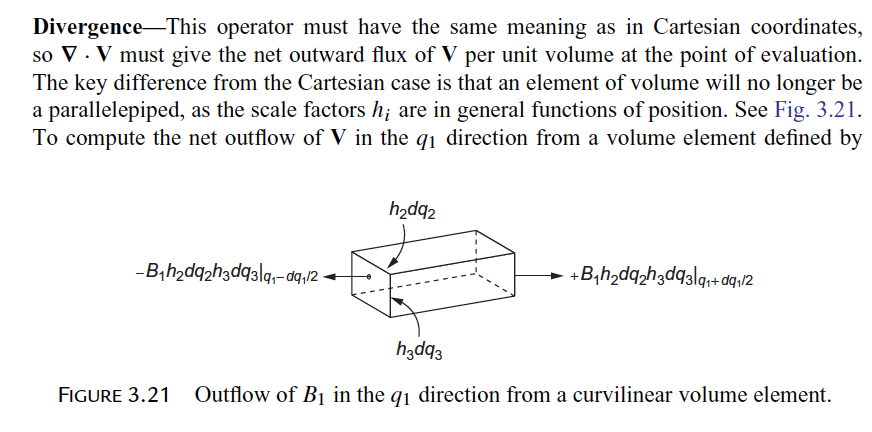 如圖這兩面的通量等於：
其他四個面的通量也可以以類似方法處理，可以得：
代入梯度就可以得到Laplacian：
極座標：
Laplacian可以寫成極座標兩次微分，沒有交差項。
這看起來很複雜，但第二項及第三項就是角動量大小！
因此能量算子也能大幅簡化：
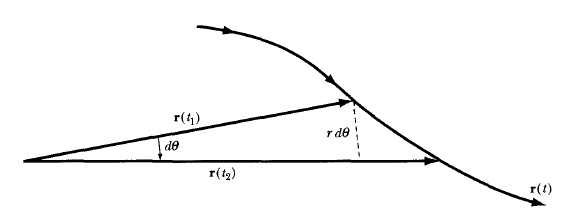 動能中的角動量項在古典中心力運動就有！
同理：
以上推導的關鍵是
有了以上簡化，就可求解定態波函數的與時間無關薛定格方程式：
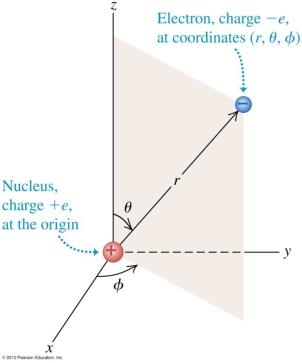 將上式代入定態方程式：
3維空間量子動能為Laplacian微分算子。
Laplacian可以以極座標微分書寫。
Laplacian可以寫成極座標兩次微分，沒有交差項。
角動量算子可以表示為極座標兩個角度的微分！
可把第一項改寫為二次微分，利用
有效位能為：
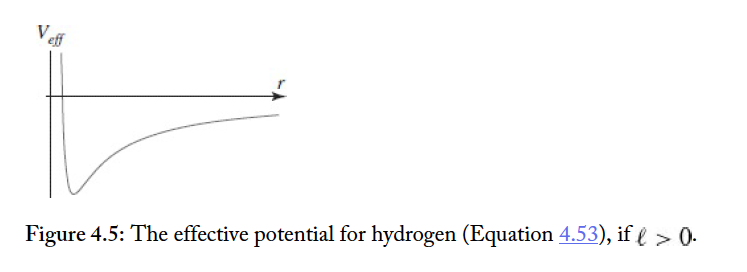 與古典的有效位能幾乎完全一致！
能量若小於零，電子會被束縛，因此我們已經可以預期能量是量子化的。
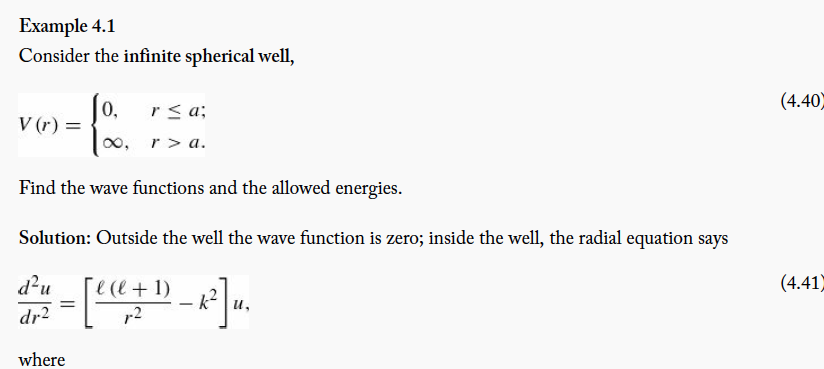 三維球狀無限位能井。
角動量會貢獻一個位能
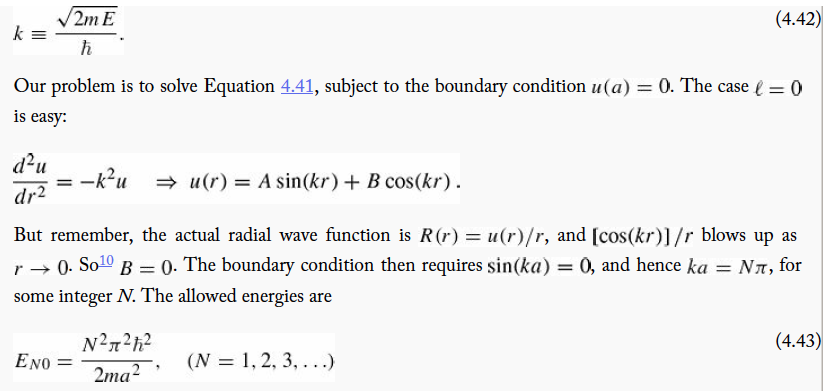 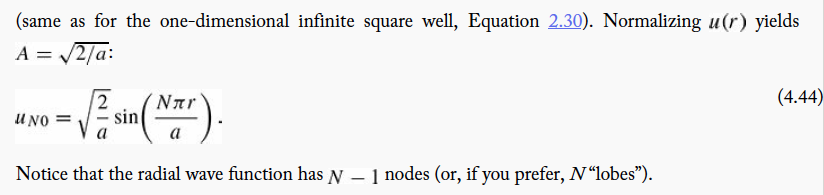 可以把它展開，代入庫倫位能：
化簡得：
此式並沒有有限次多項式解，
趨近原點時第三項獨大，趨近無限遠處時第四項獨大。沒有其他項可以抵消。
第四項dominates。
無限遠處是指數遞減。
第三項dominates。
此式並沒有有限次多項式解，
若把這兩個極端情況提出，剩餘的部分將可能是有限次多項式。
這與SHO非常類似！
原來有問題的第三項及第四項都消失了。各冪次都有兩個以上的項。
代入並先取最高次項試一下：
因此可知能量是量子化的。
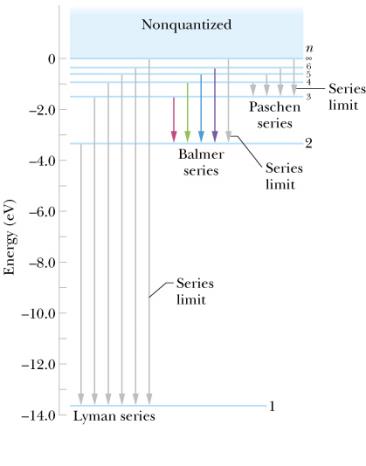 代入得到：
遞迴就會中止。
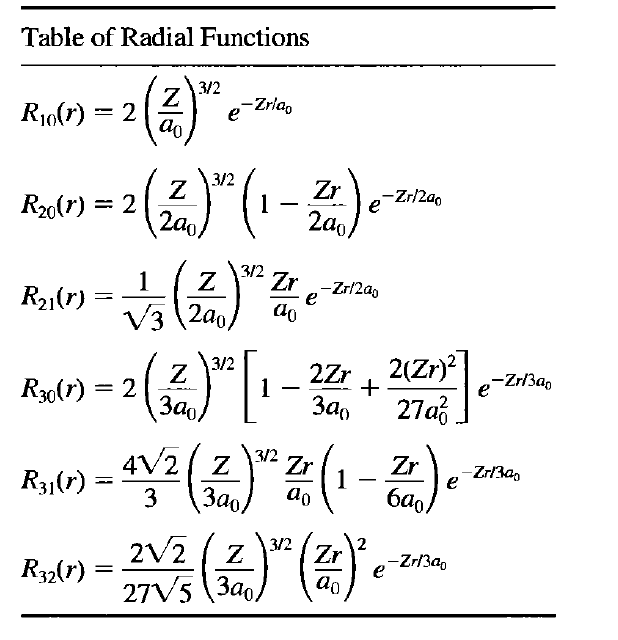 解可以寫成：
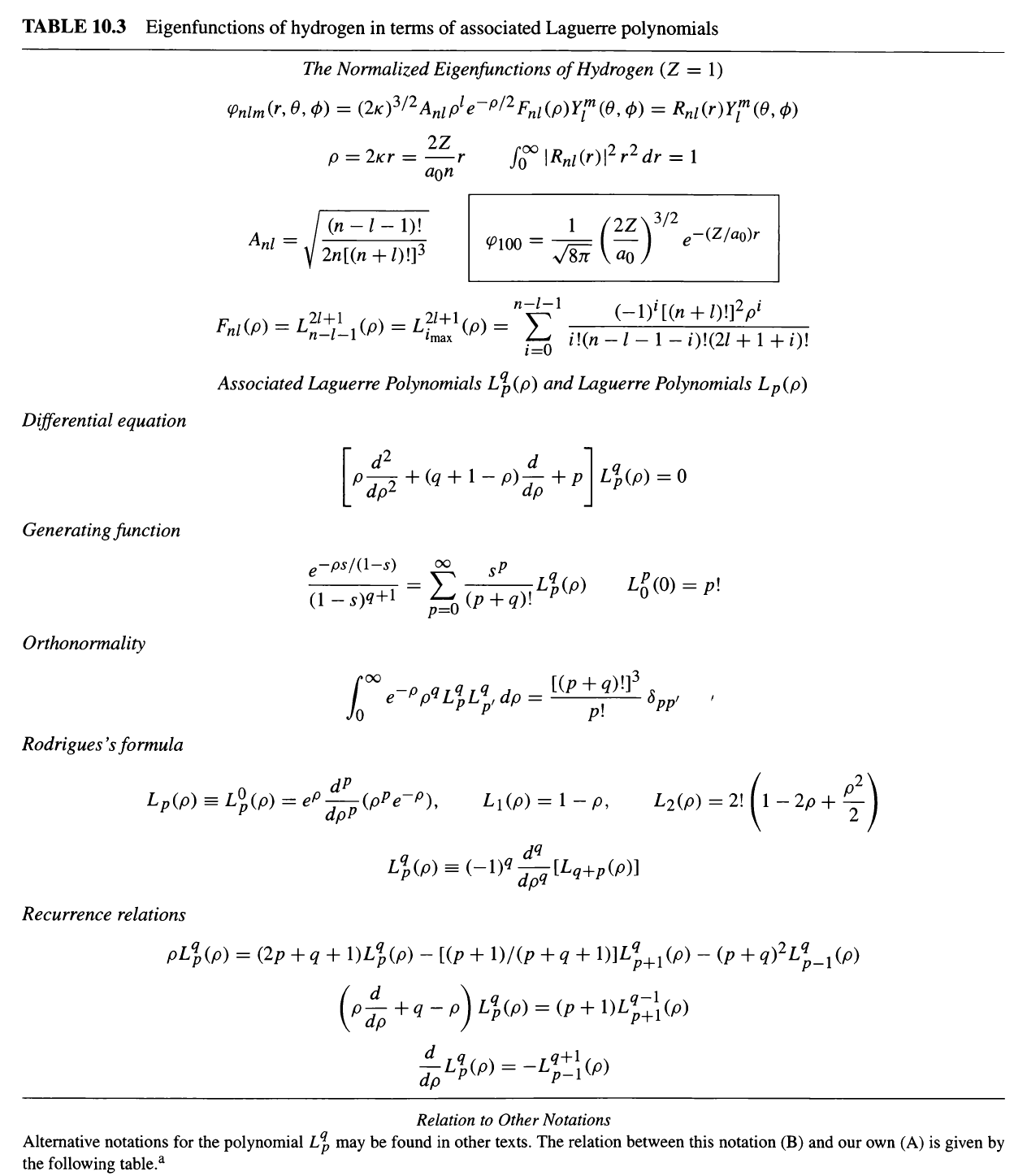 如下表：
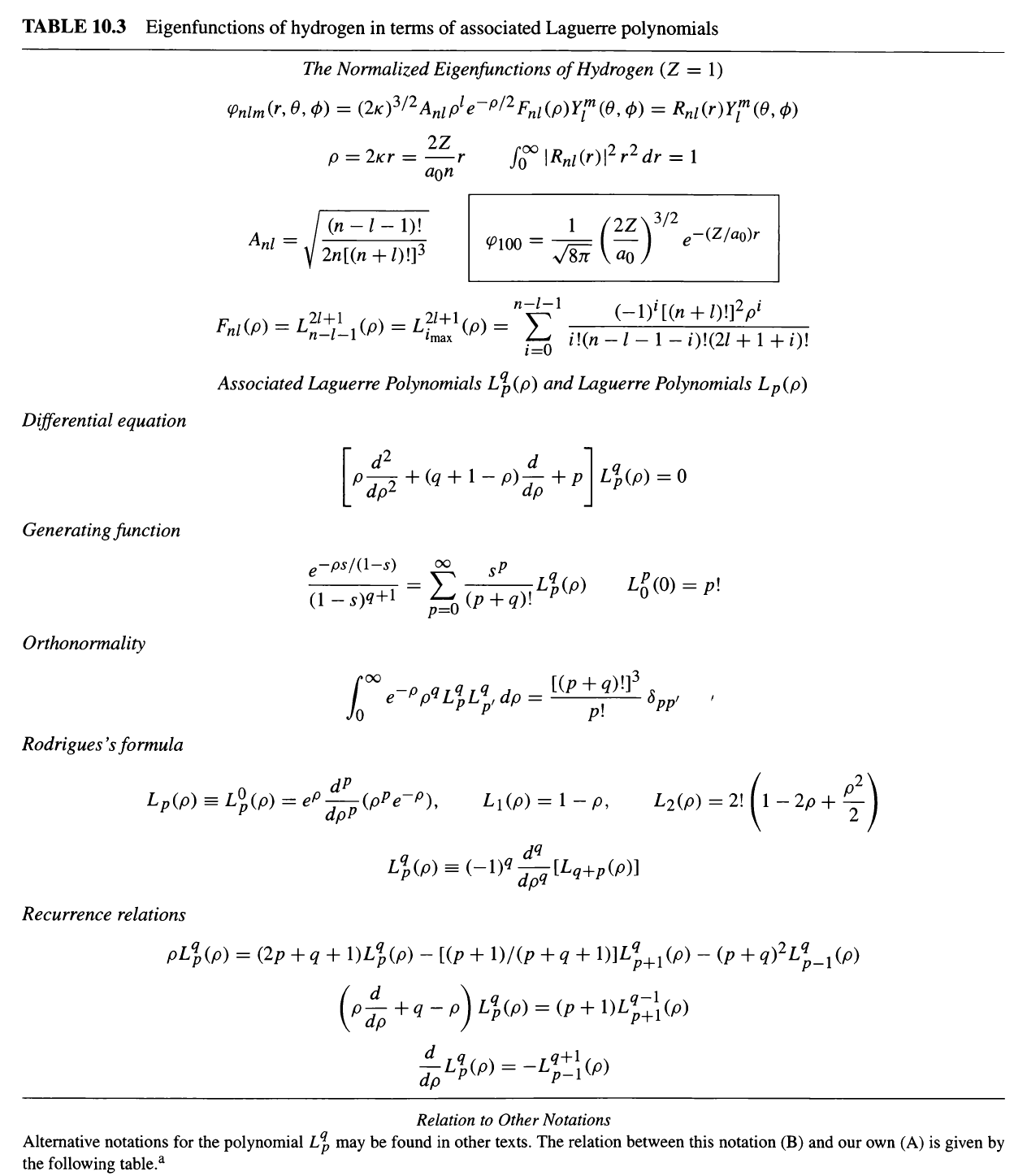 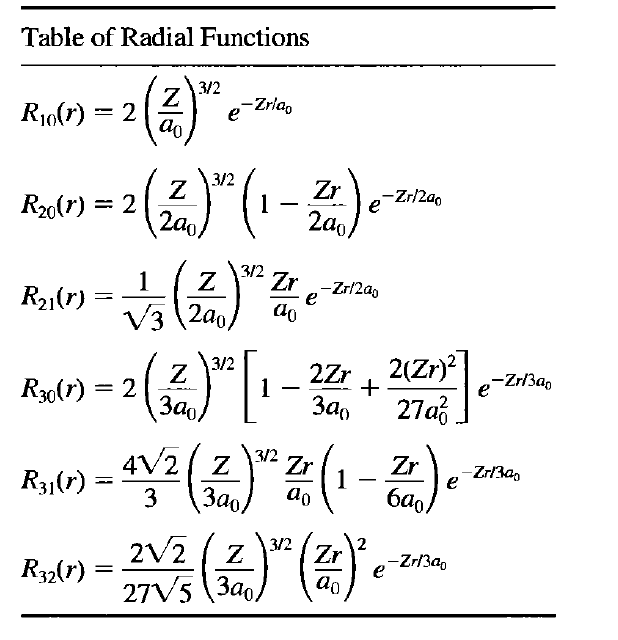 called Bohr radius.
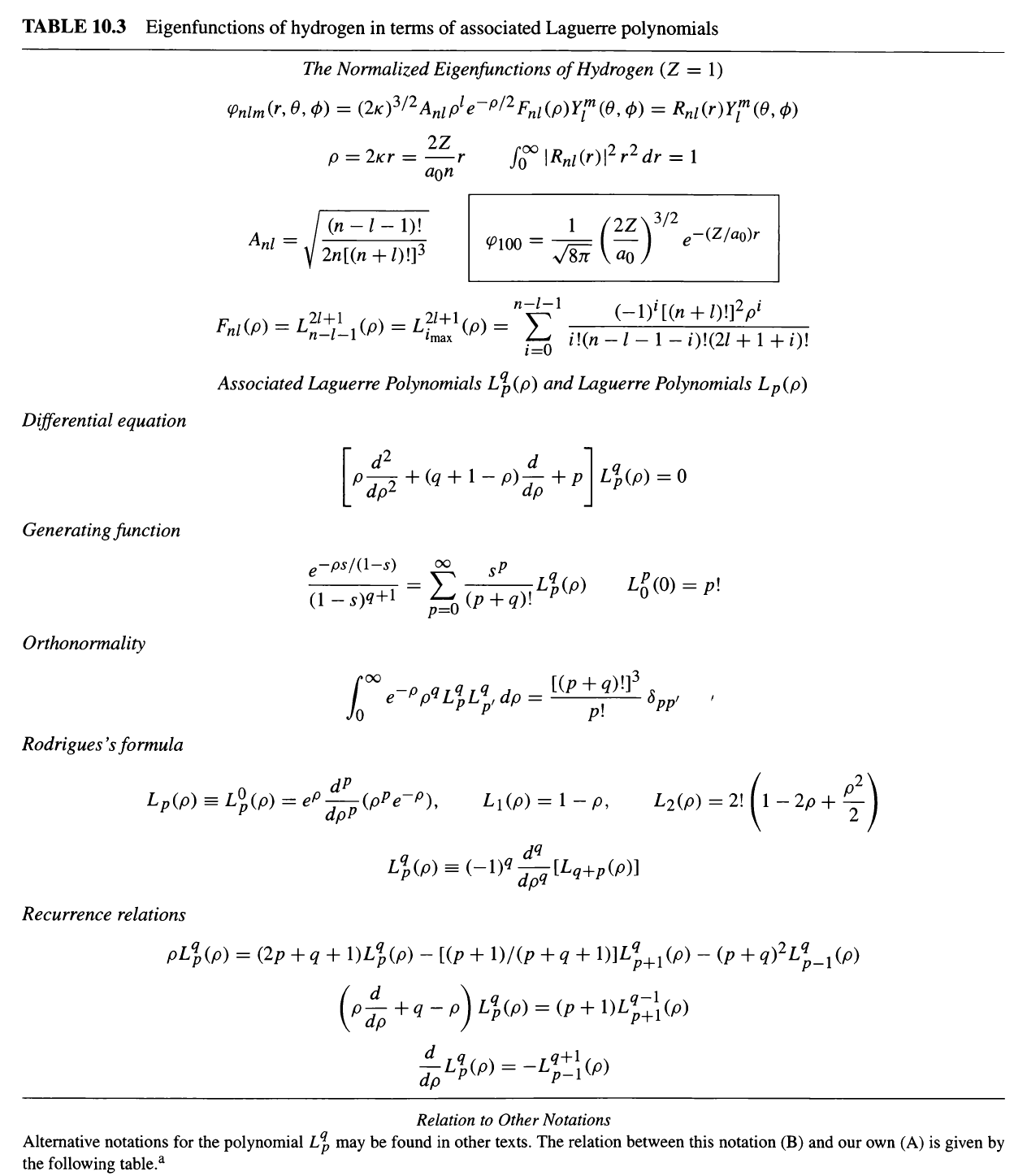 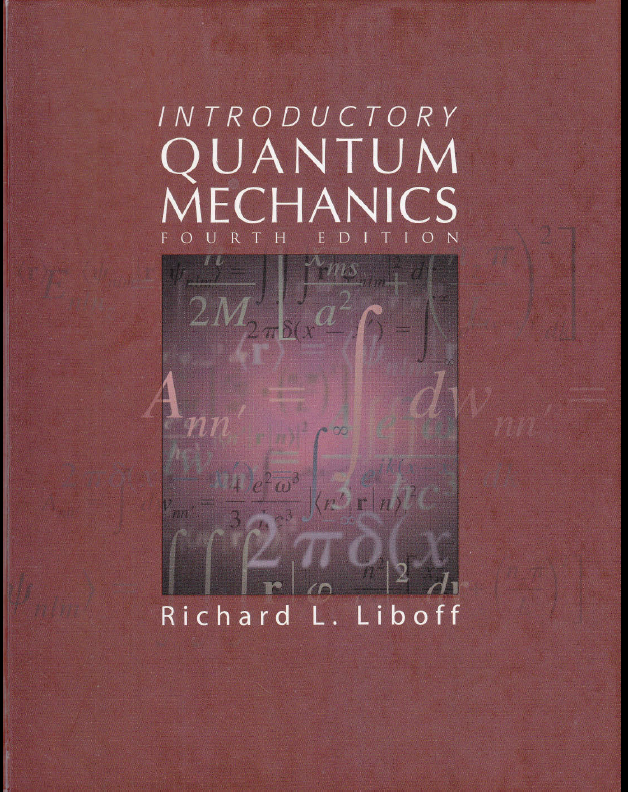 Normalization
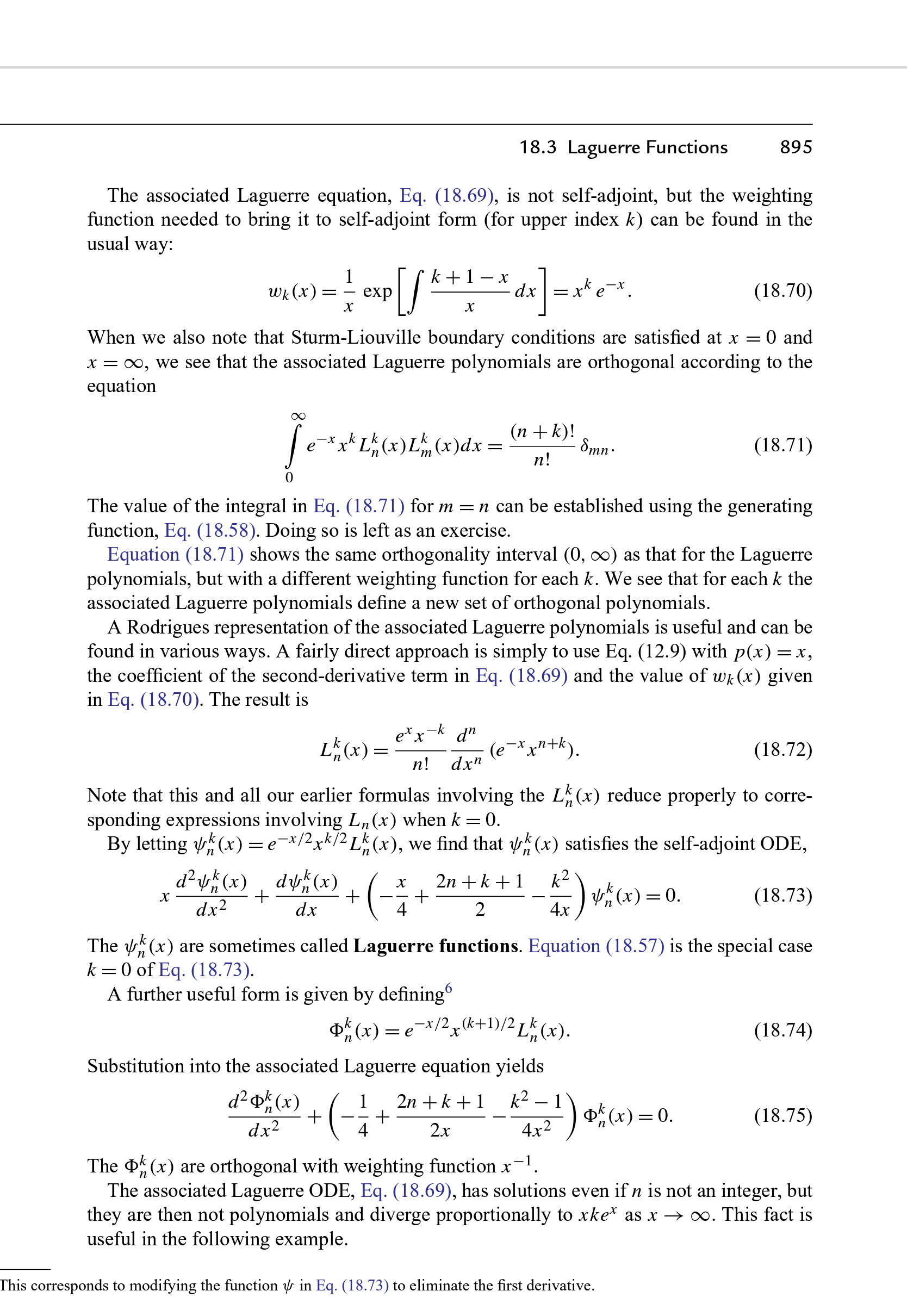 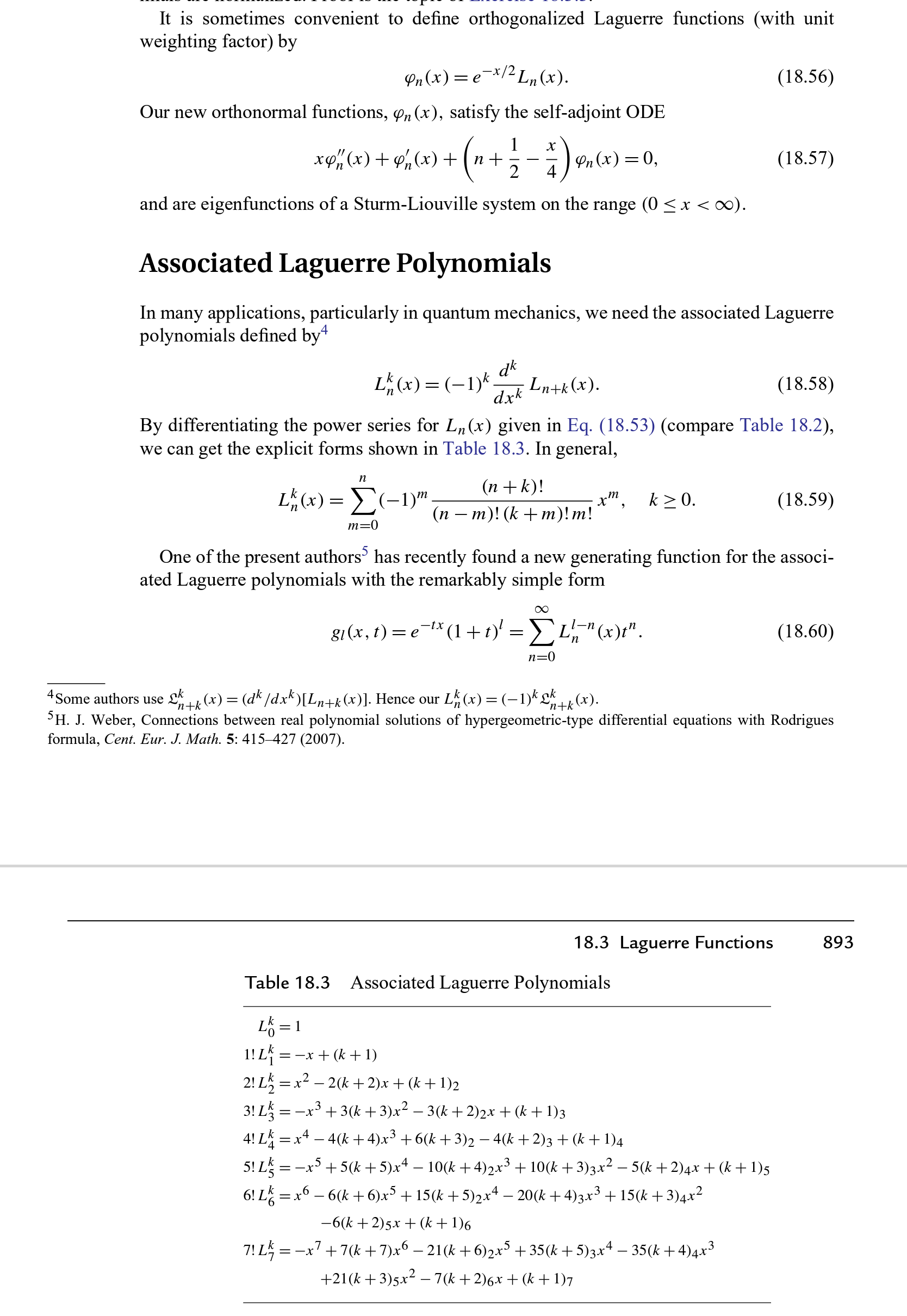 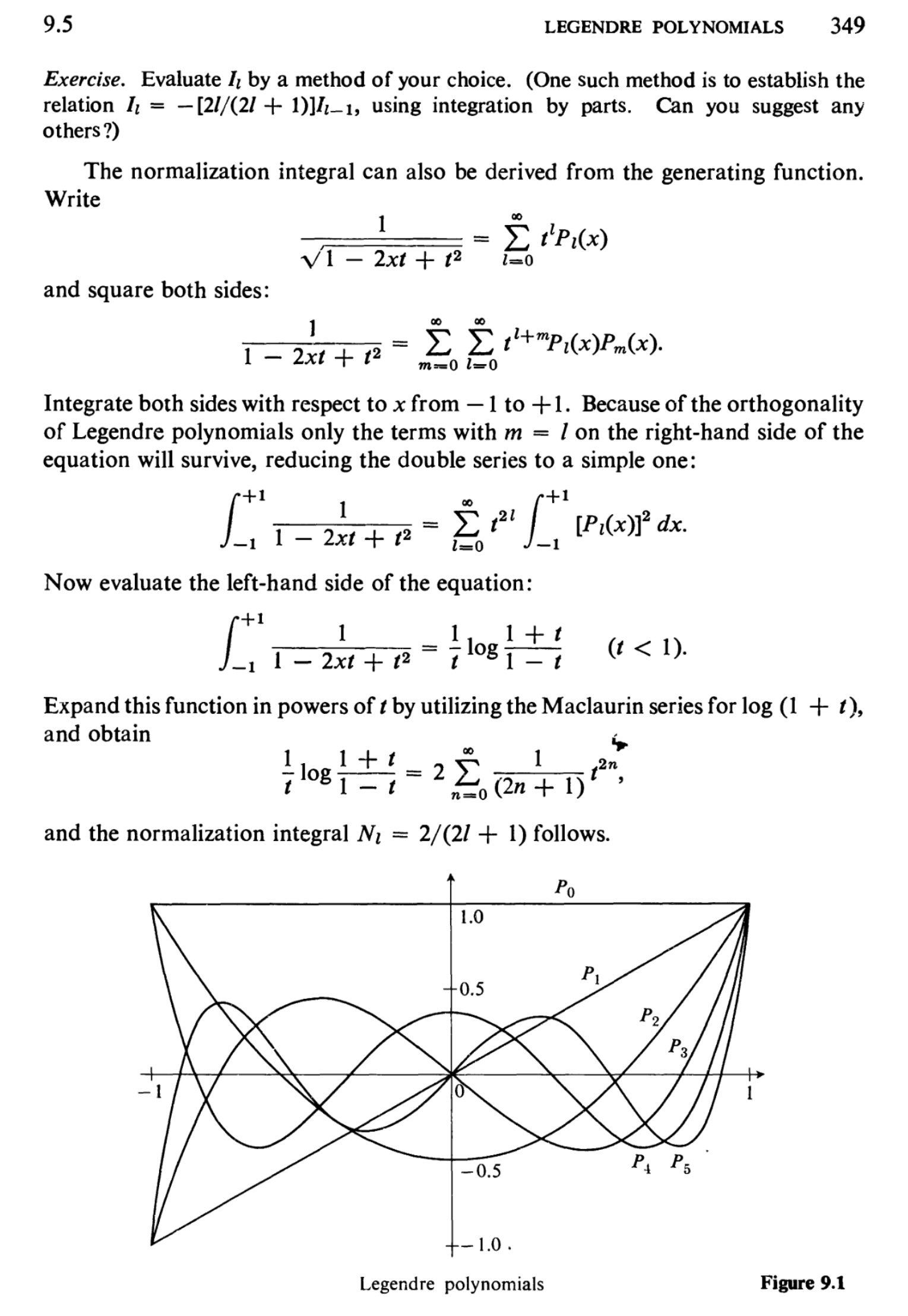 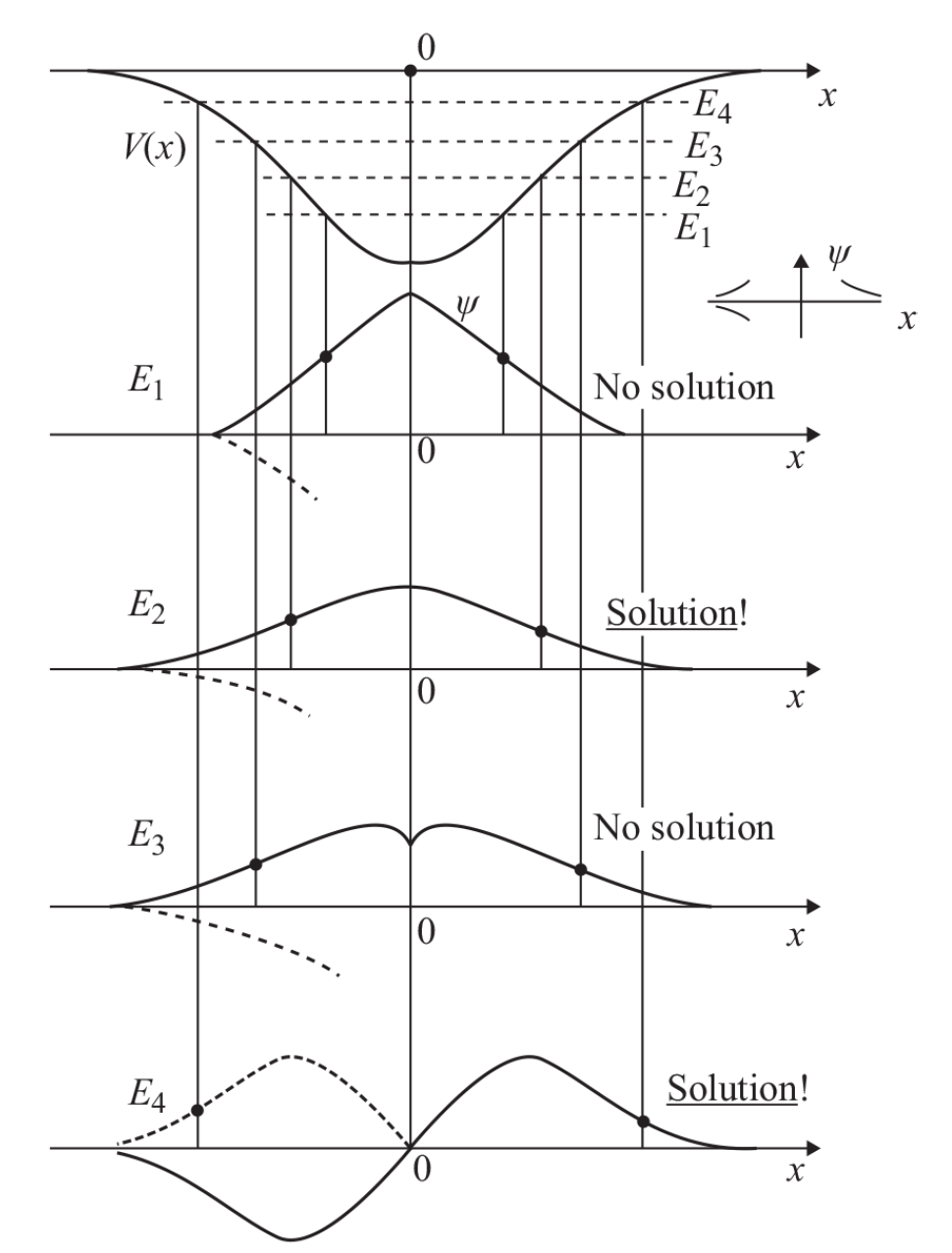 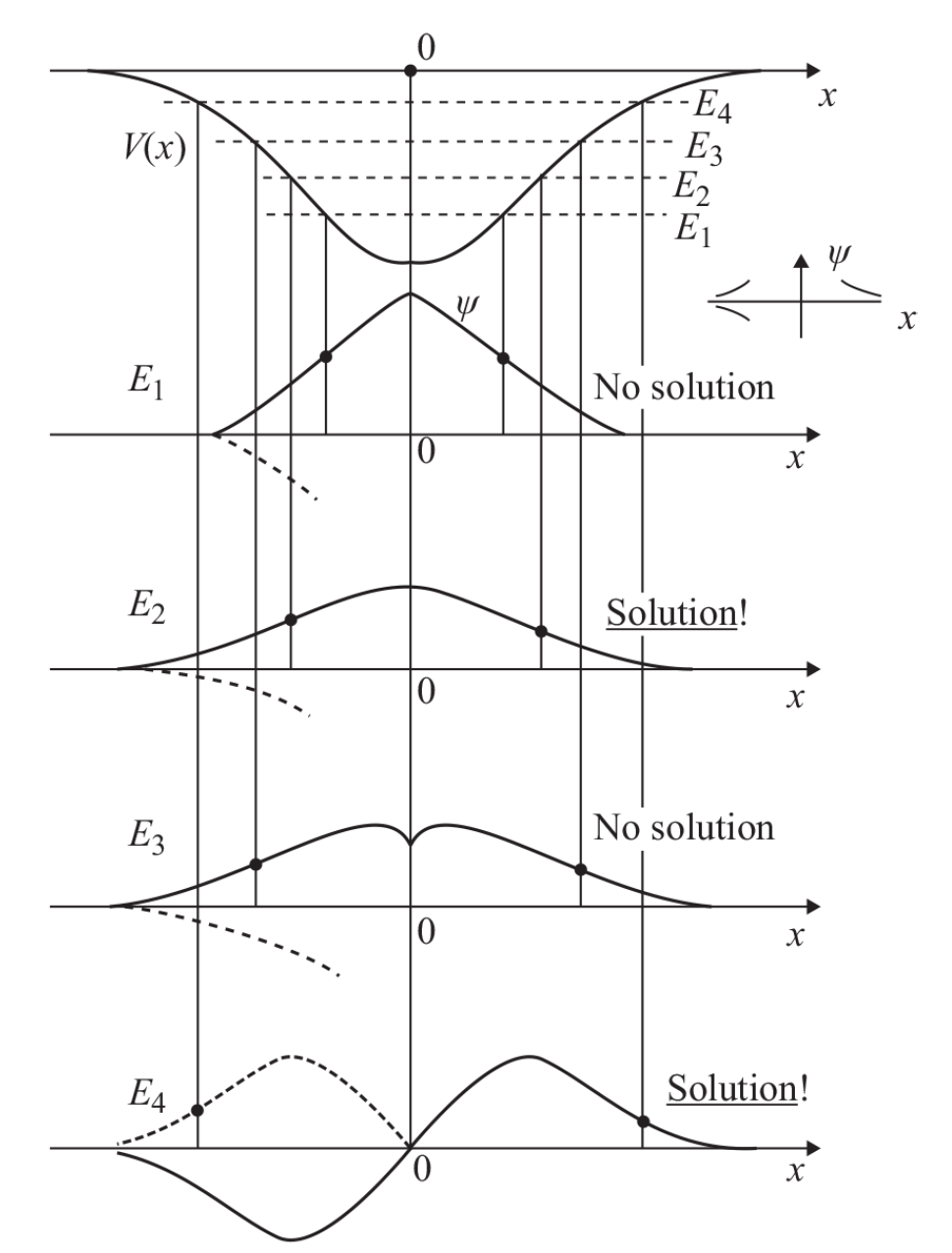 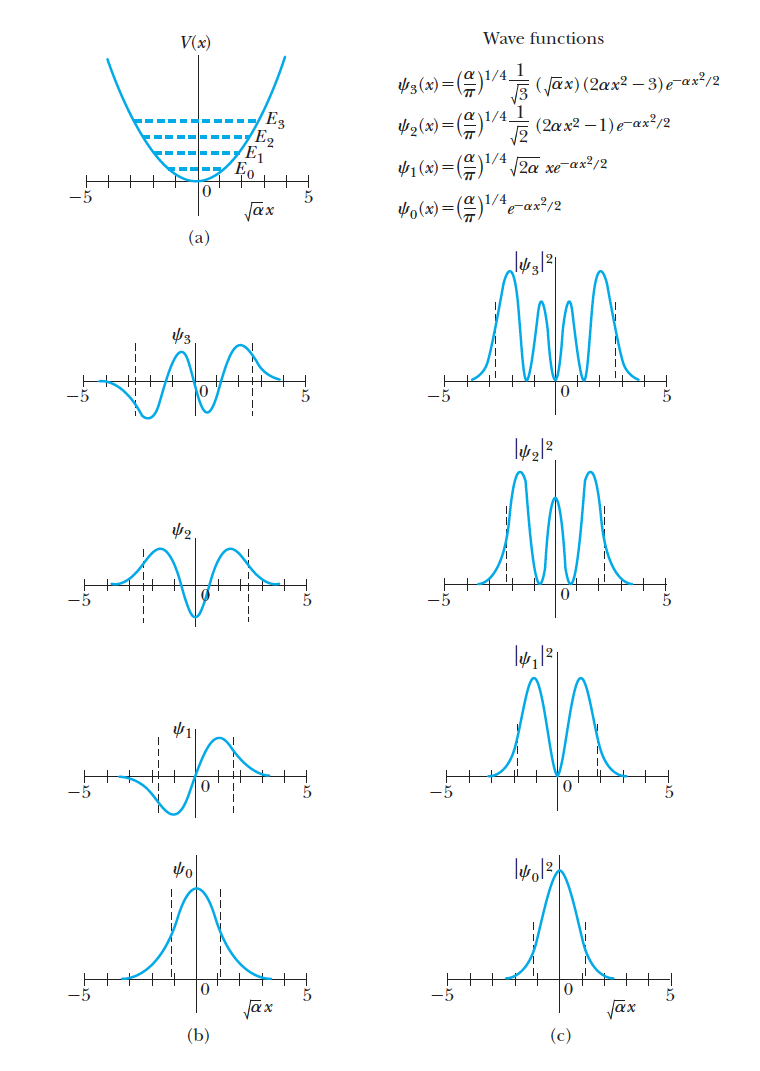 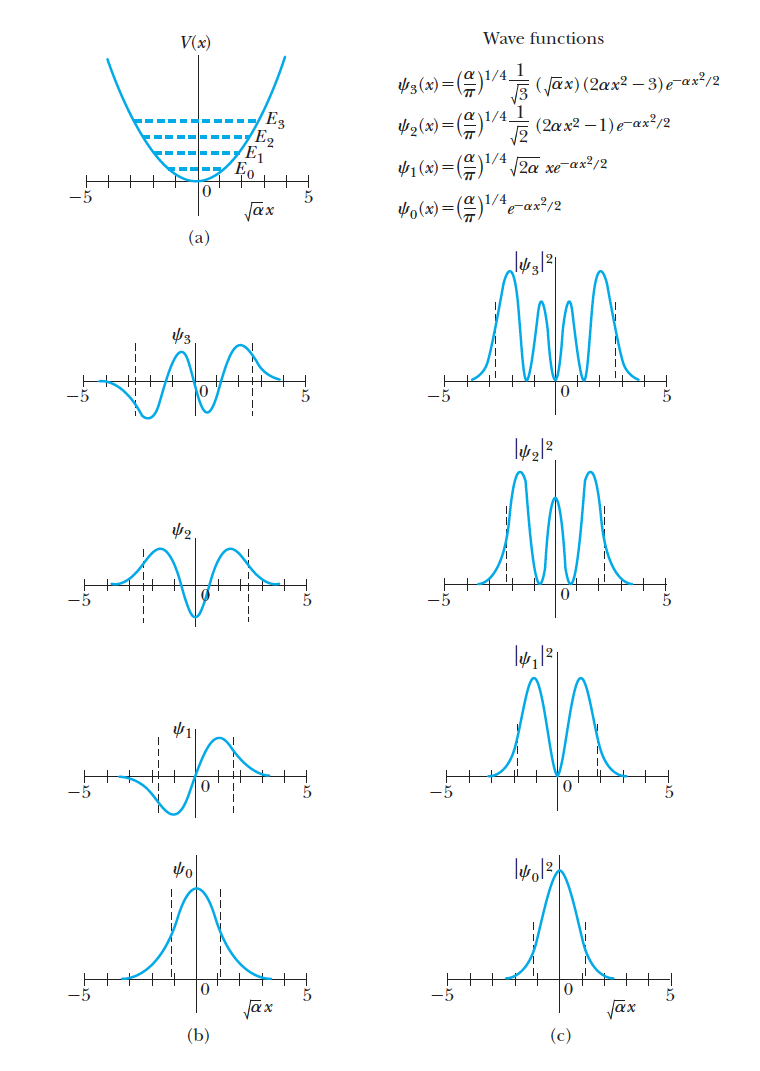 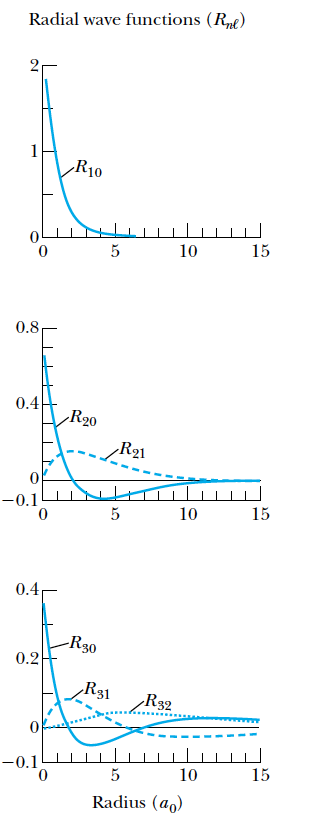 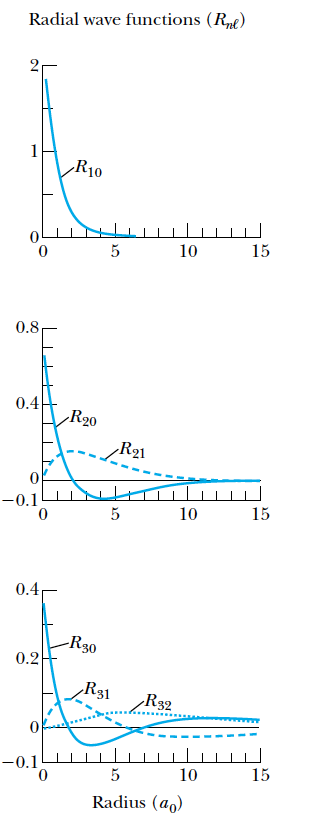 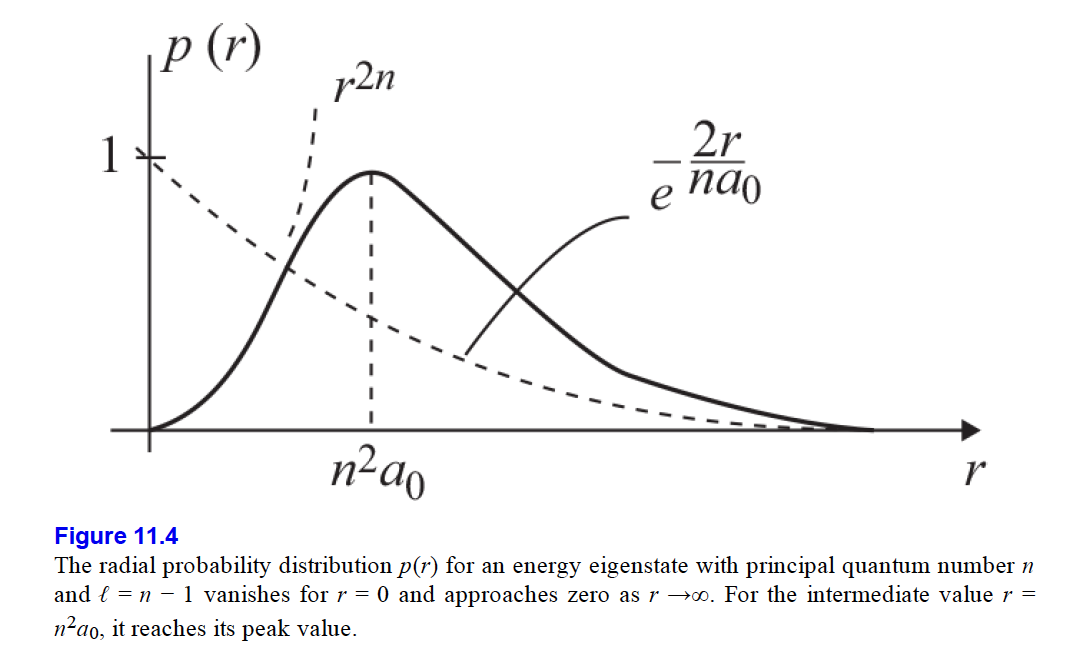 乘上Spherical Harmonics，就得到完整定態波函數。
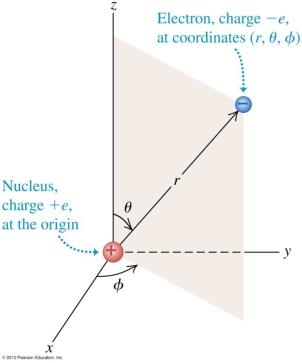 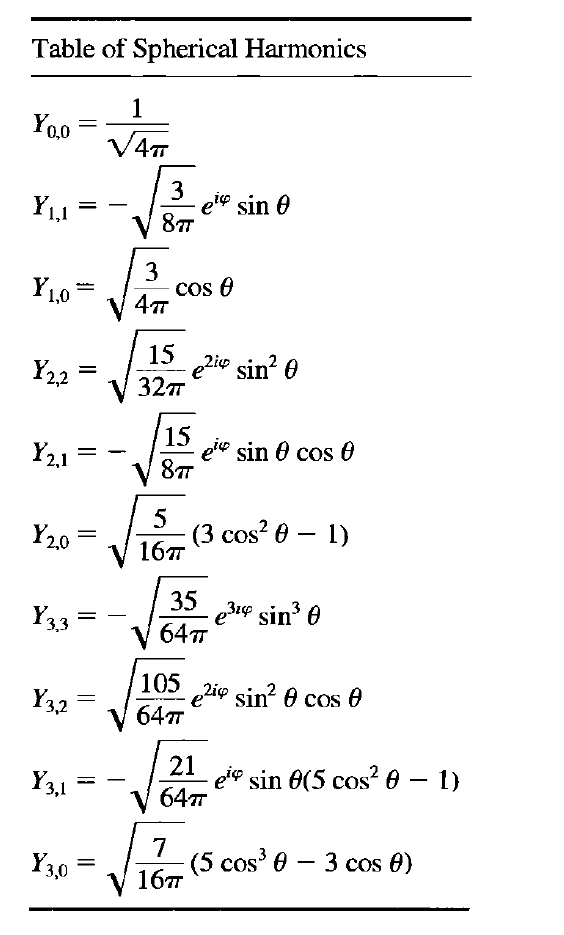 基態 Ground State 1S
這是一個單純指數遞減函數。
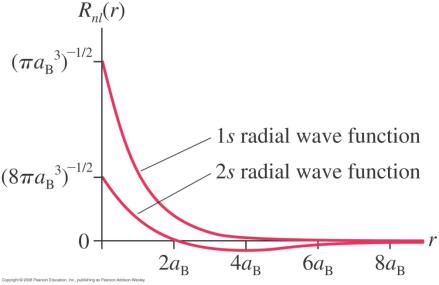 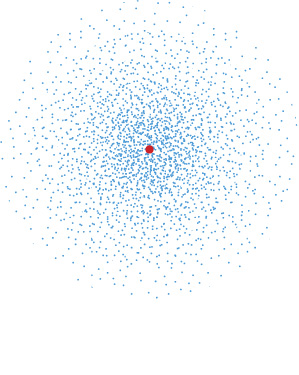 波函數在原點最大！
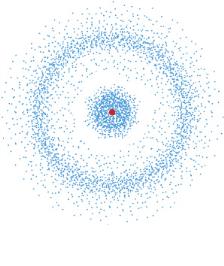 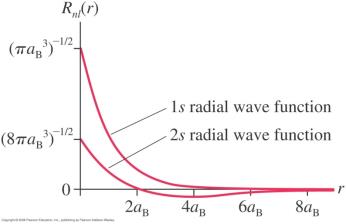 定態波函數可以計算發現電子的機率密度。
機率密度：
可以以點的密度來代表機率密度的大小：
基態 1s
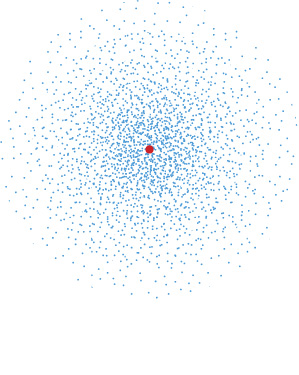 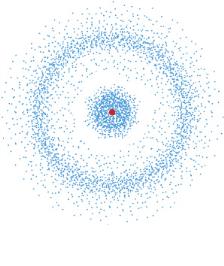 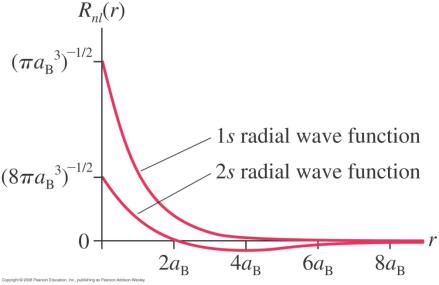 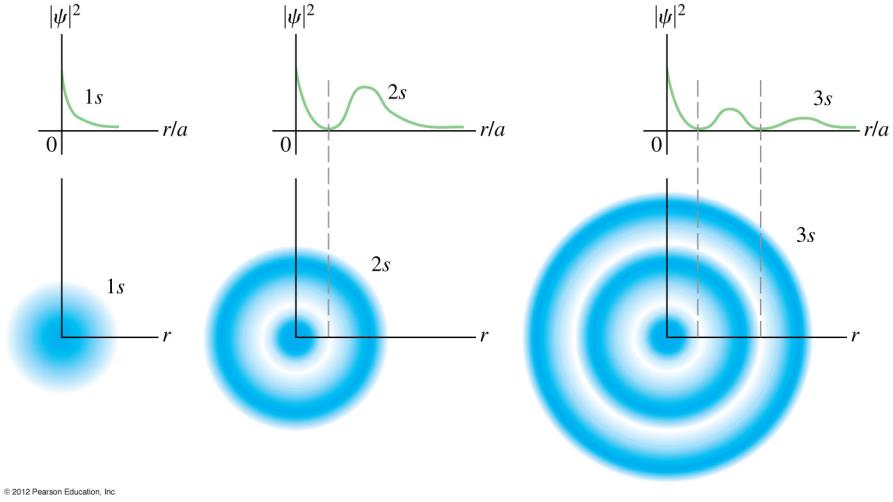 無節點
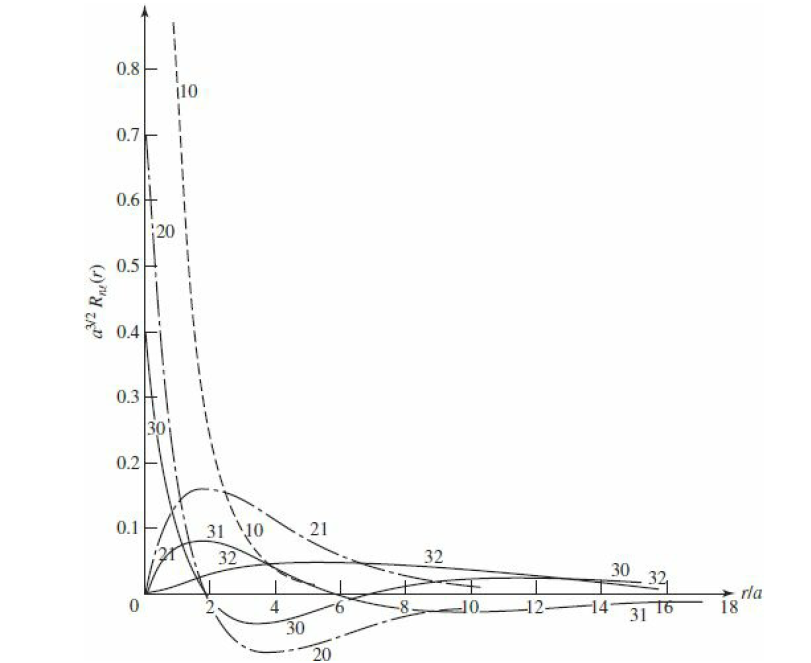 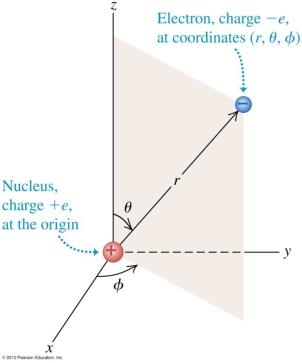 才有解
才有解
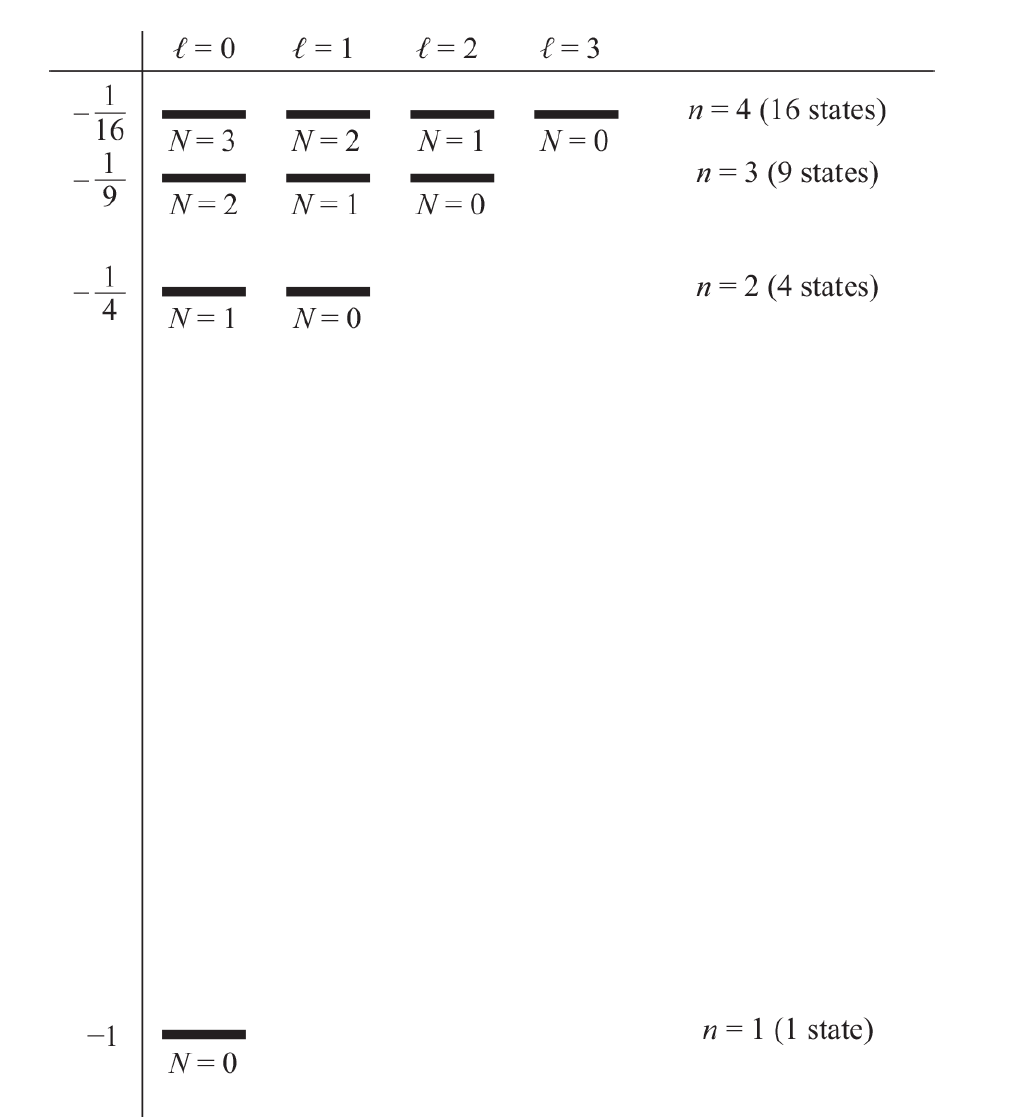 主量子數
軌道量子數
軌道磁量子數
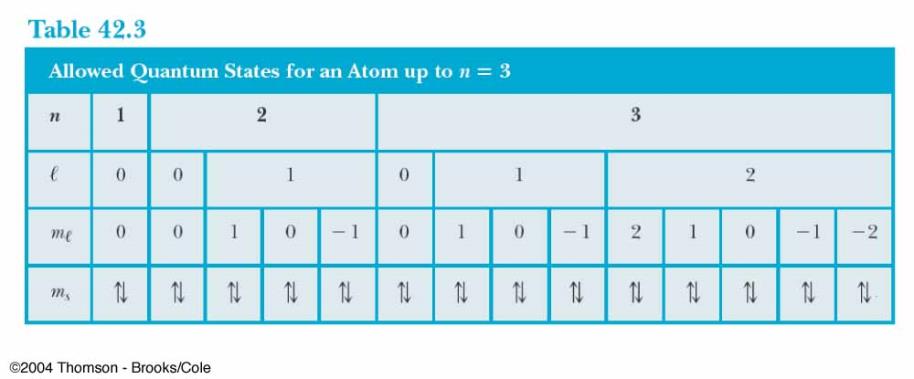 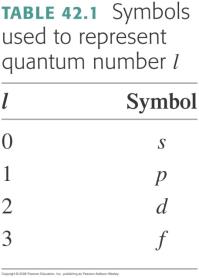 電子的機率密度就是在一個小的極座標體積內發現電子的機率
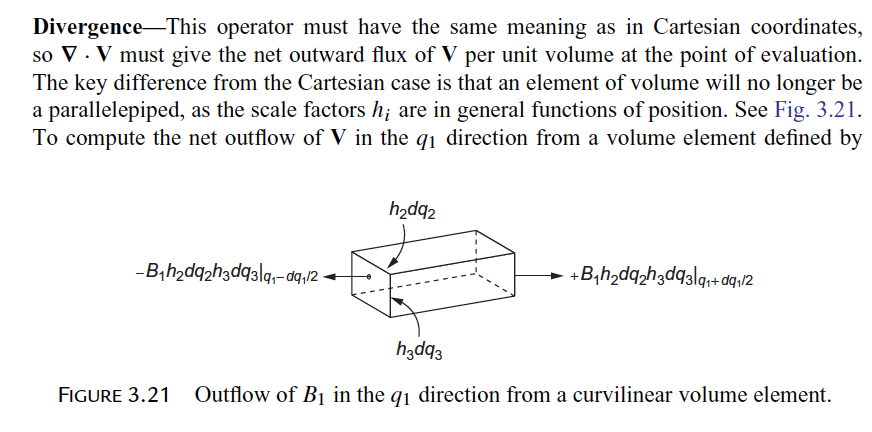 極座標體積！
稱為Radial probability density 徑向機率密度：
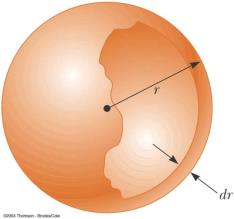 因此：
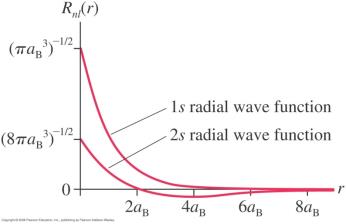 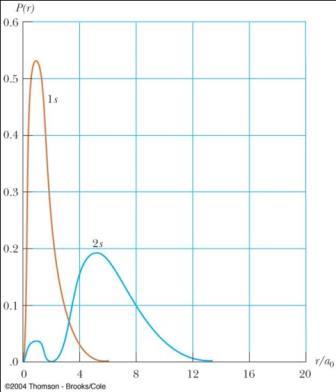 儘管波函數在原點最大，但電子最可能發現的距離並不是在原點。
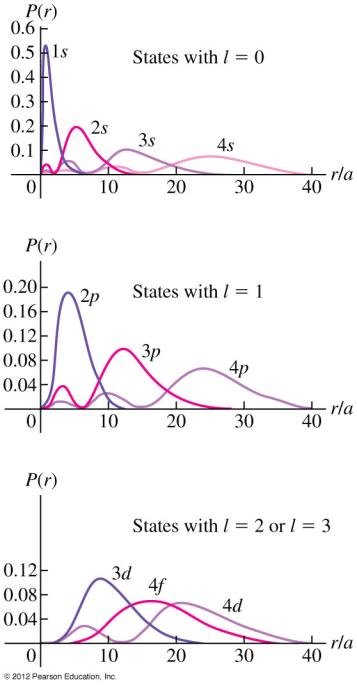 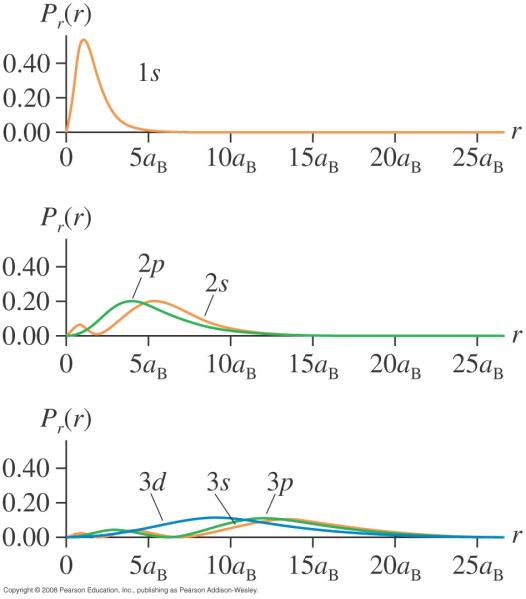 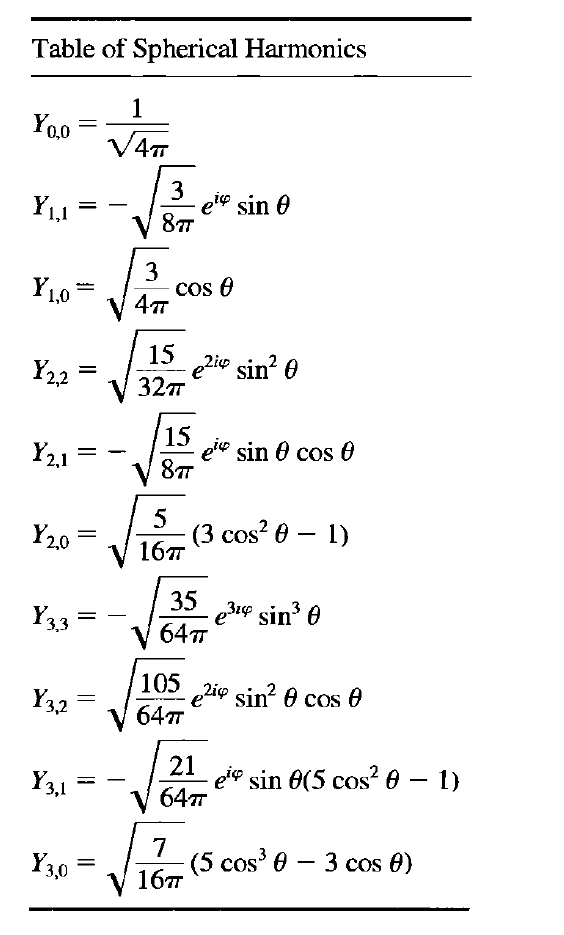 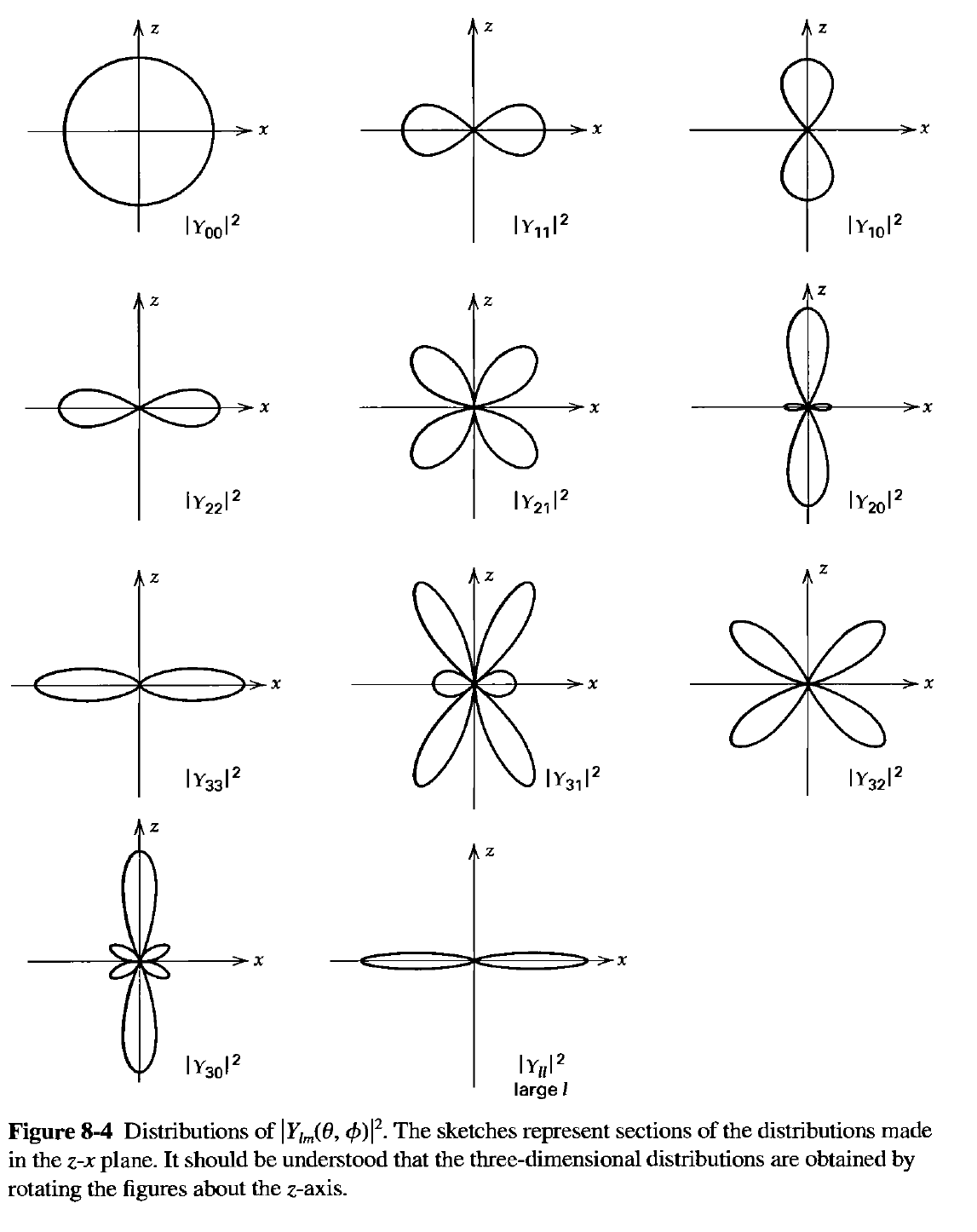 常數
垂直面較大
水平面較大
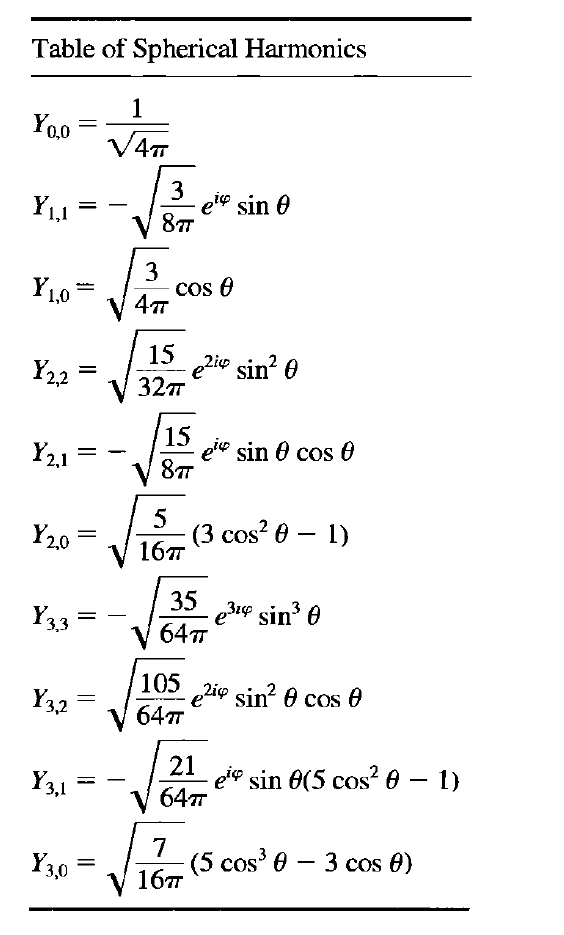 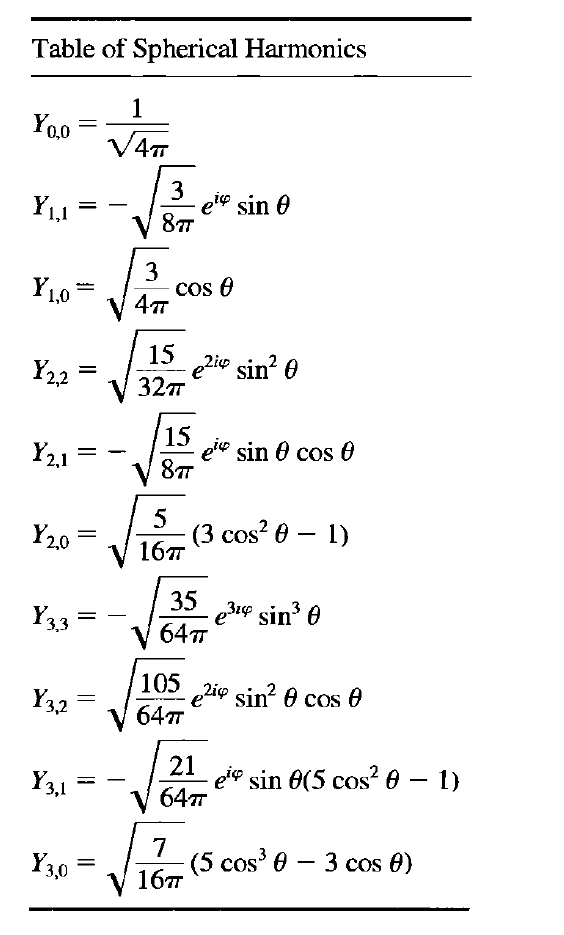 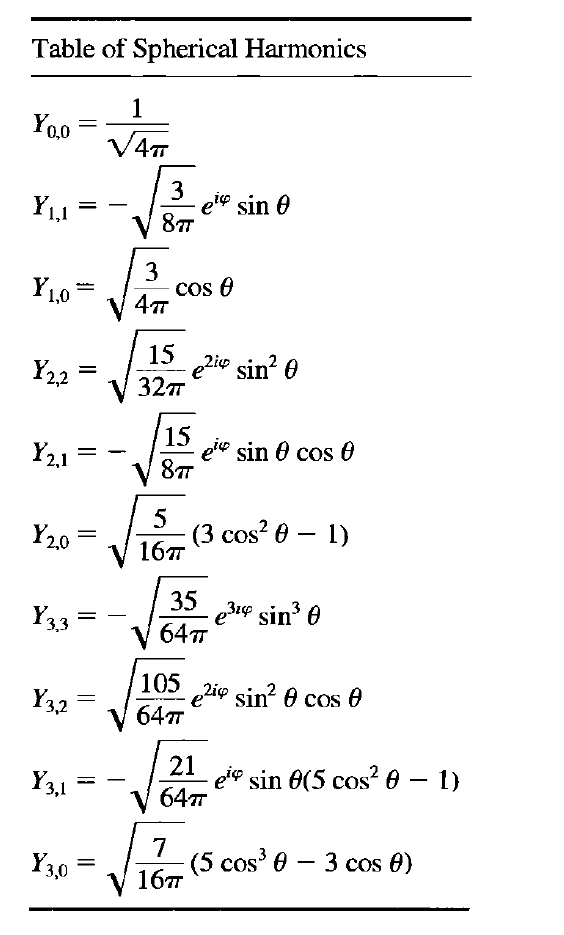 點密度圖
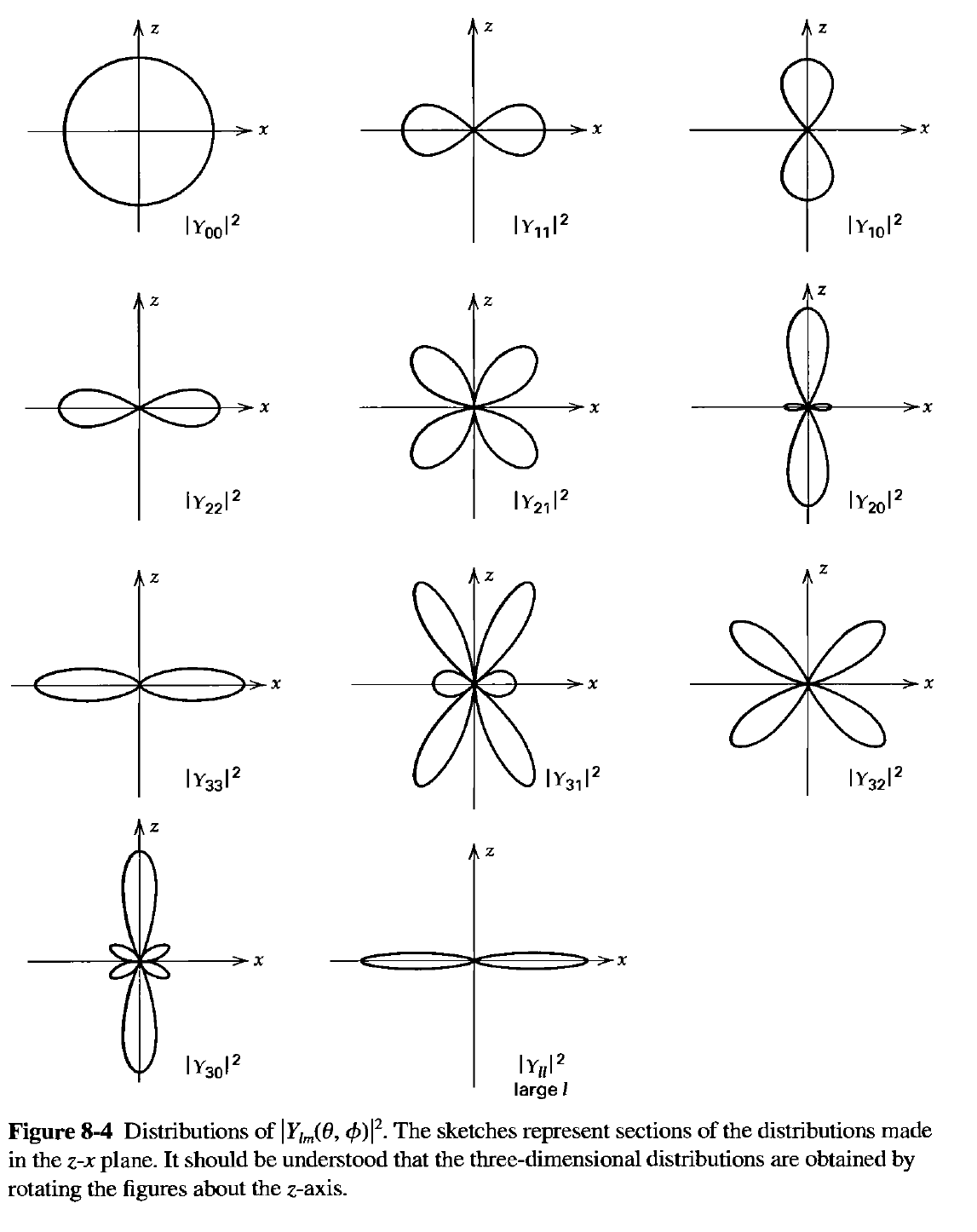 常數
水平面較大
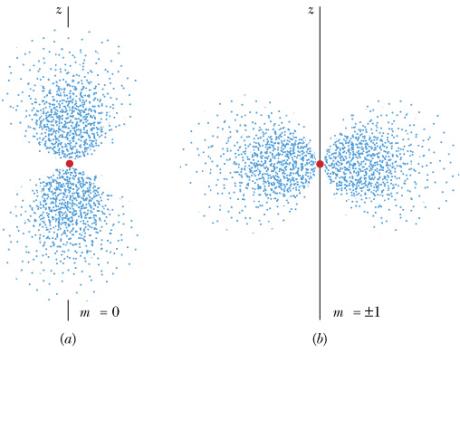 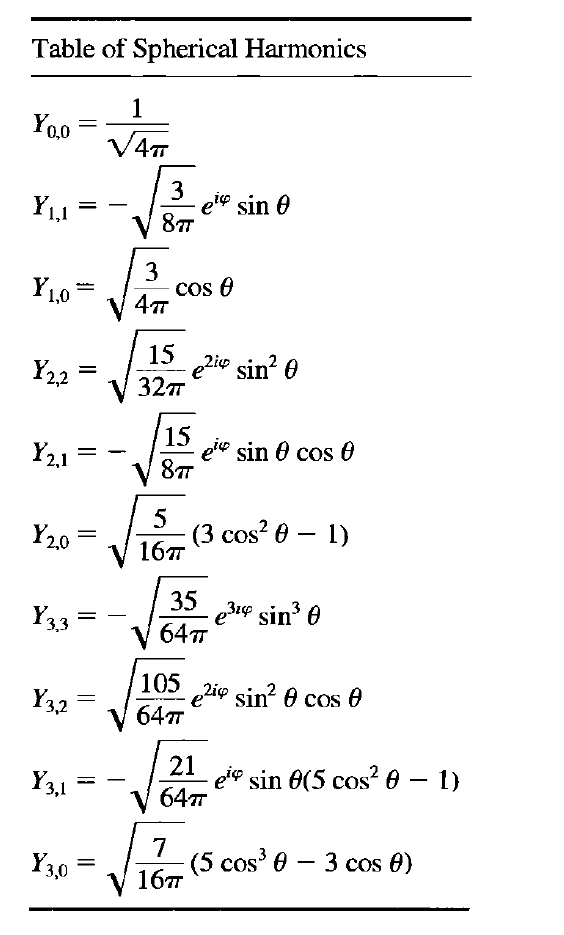 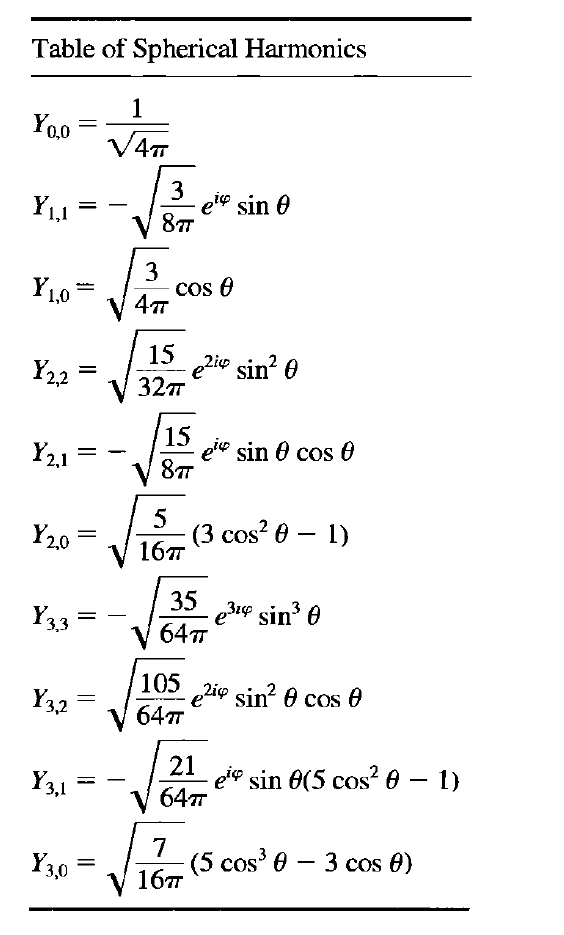 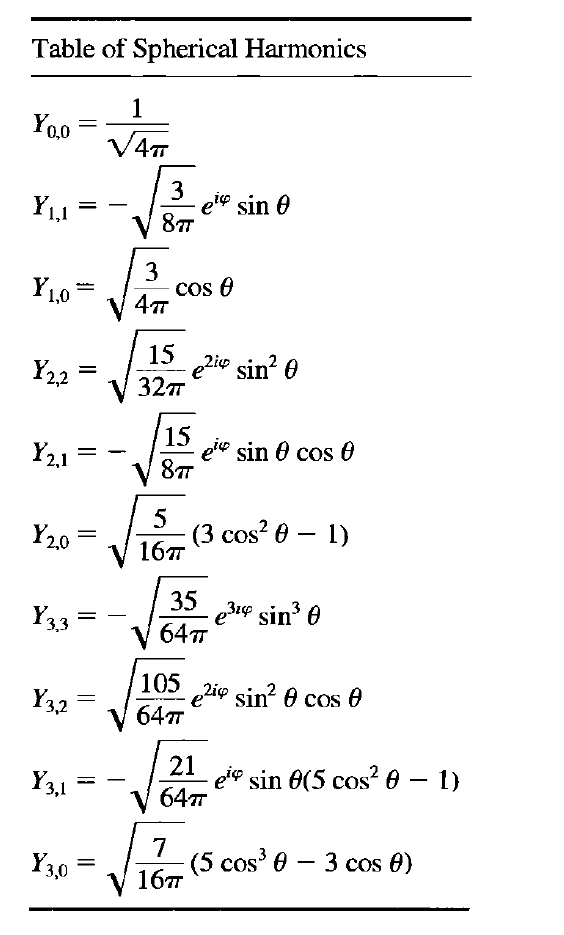 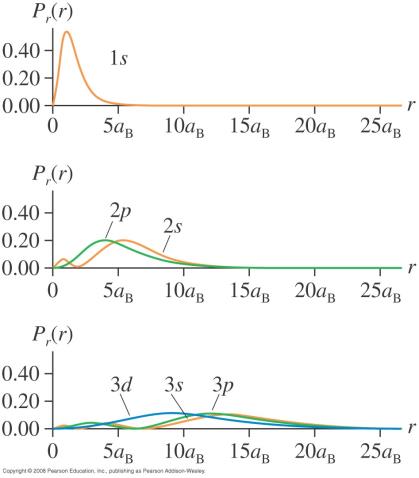 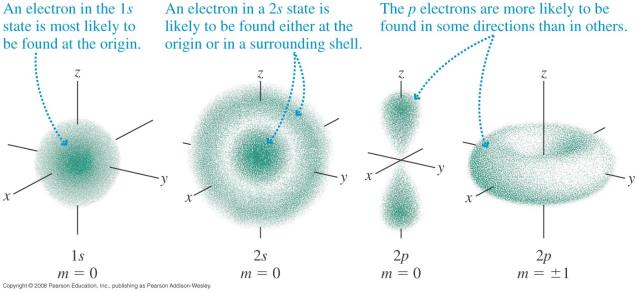 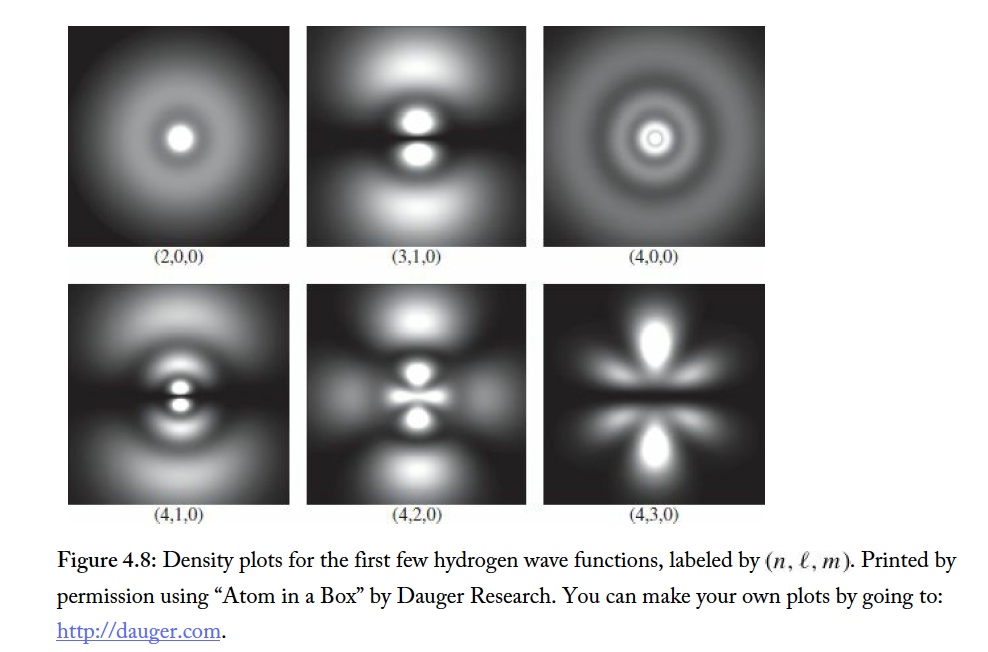 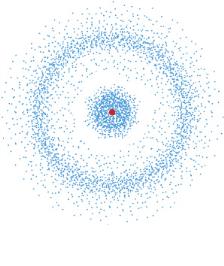 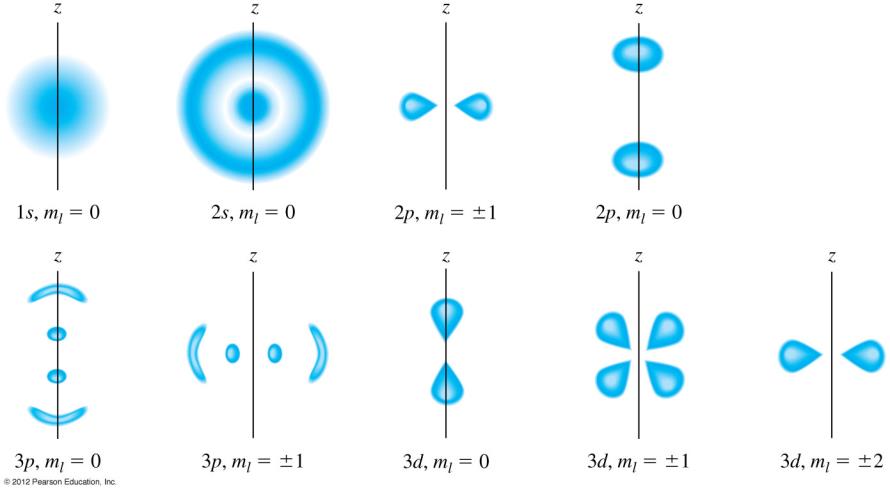 有時候會以陰影區域來標定一定大小以上的機率密度：
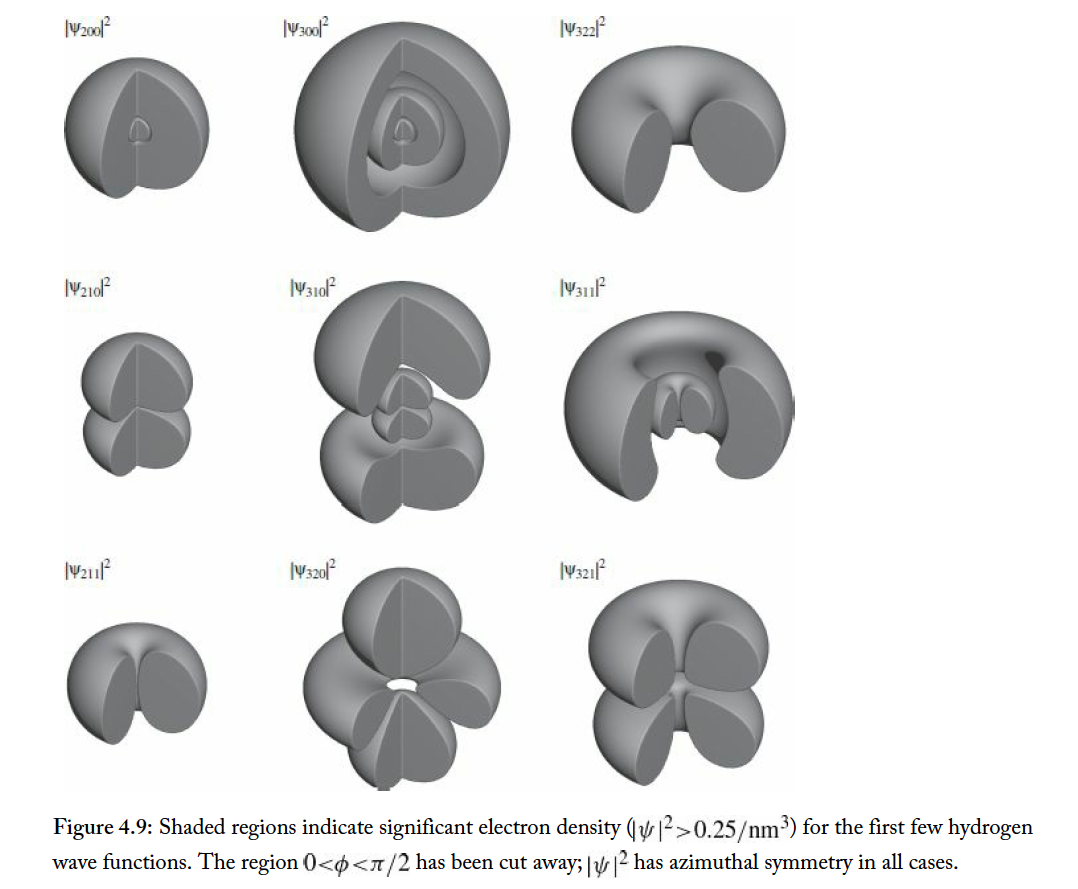 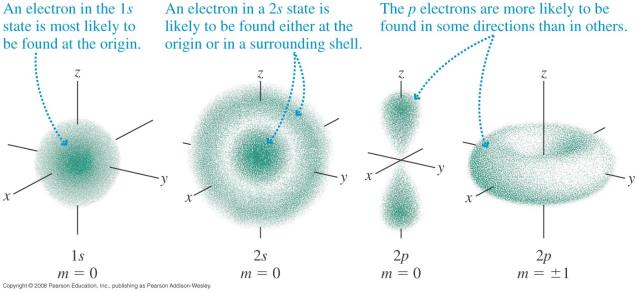 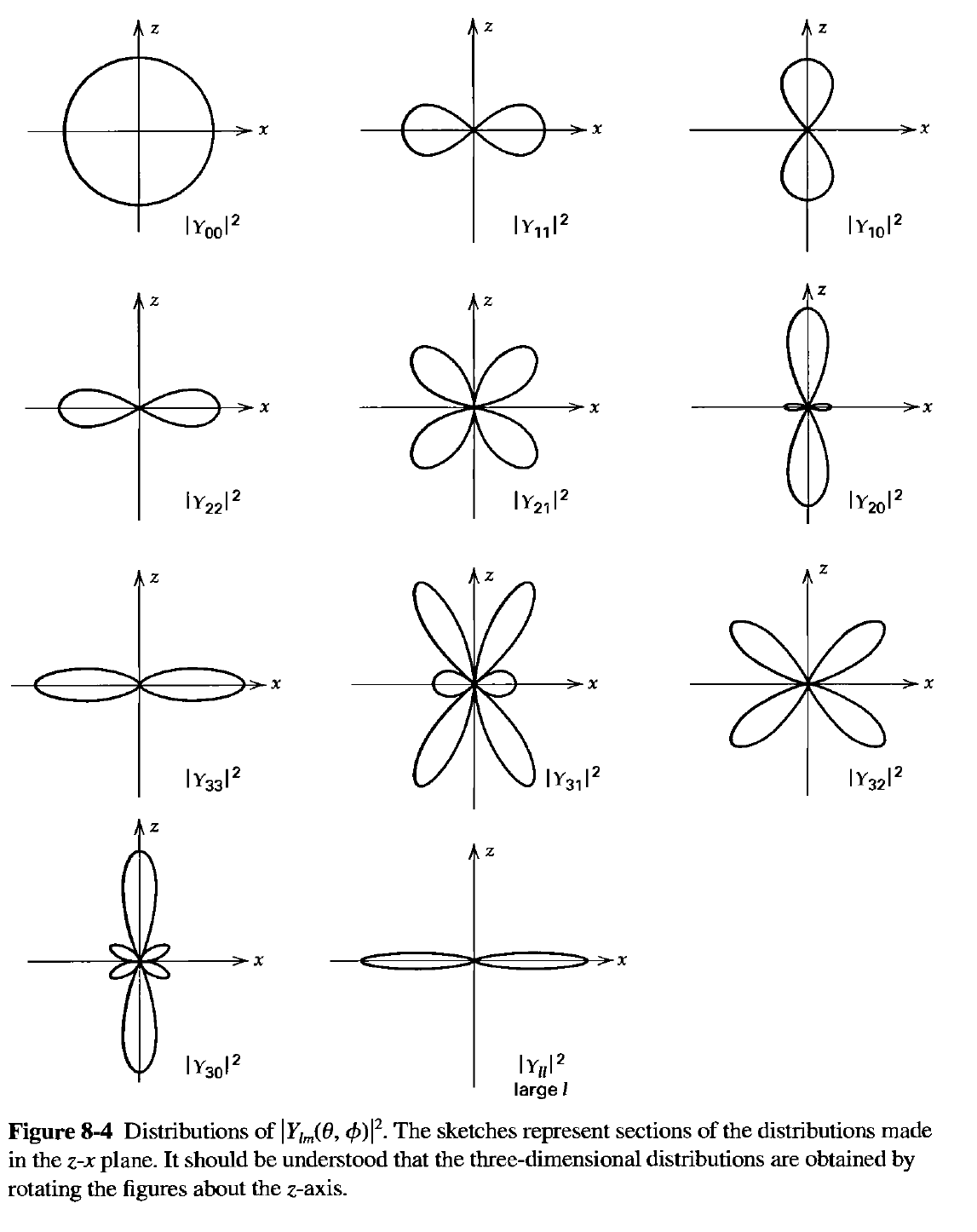 常數
垂直面較大
水平面較大
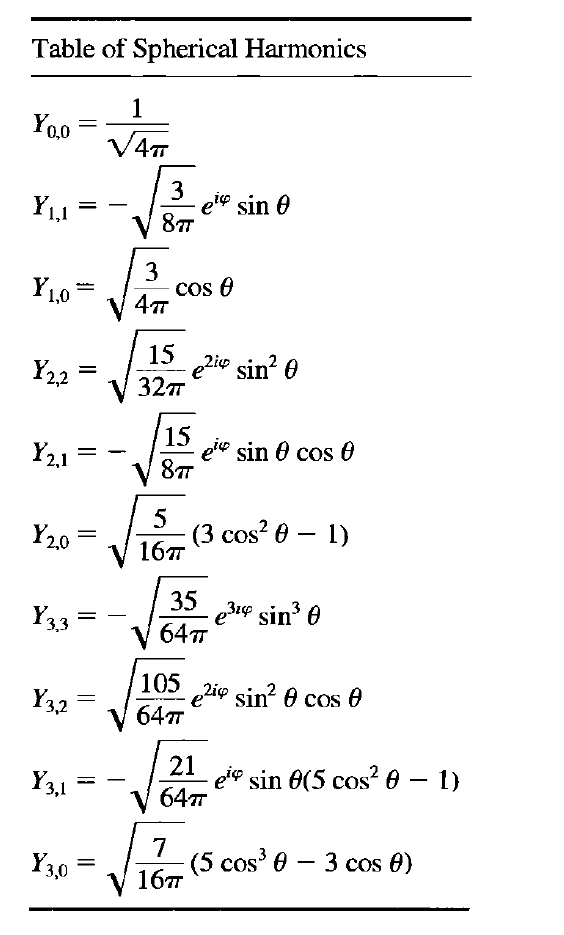 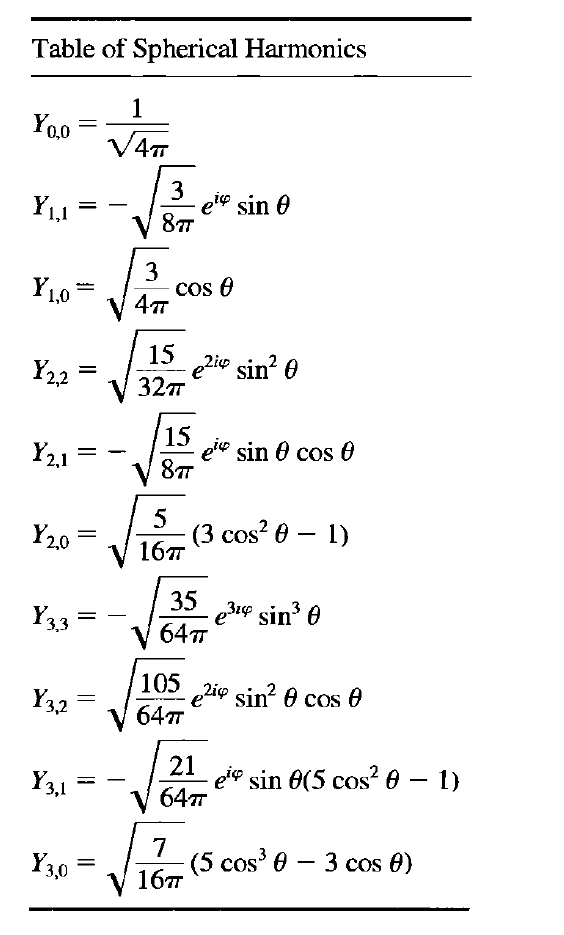 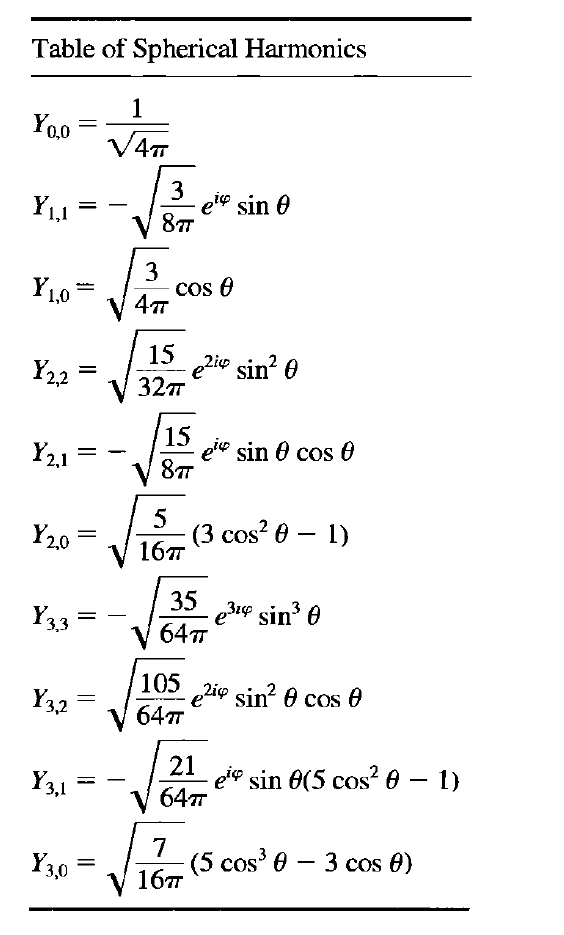 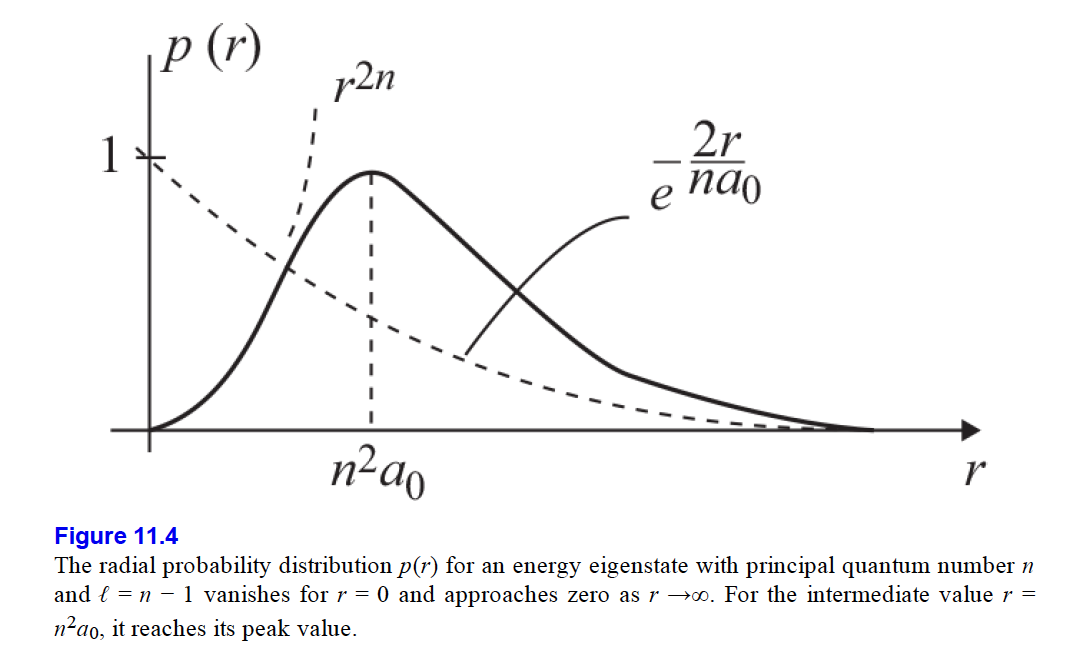 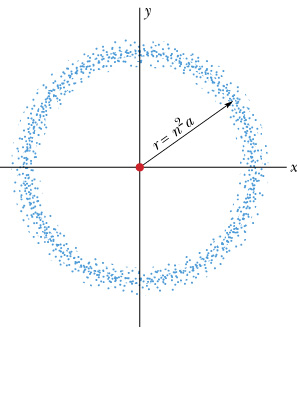 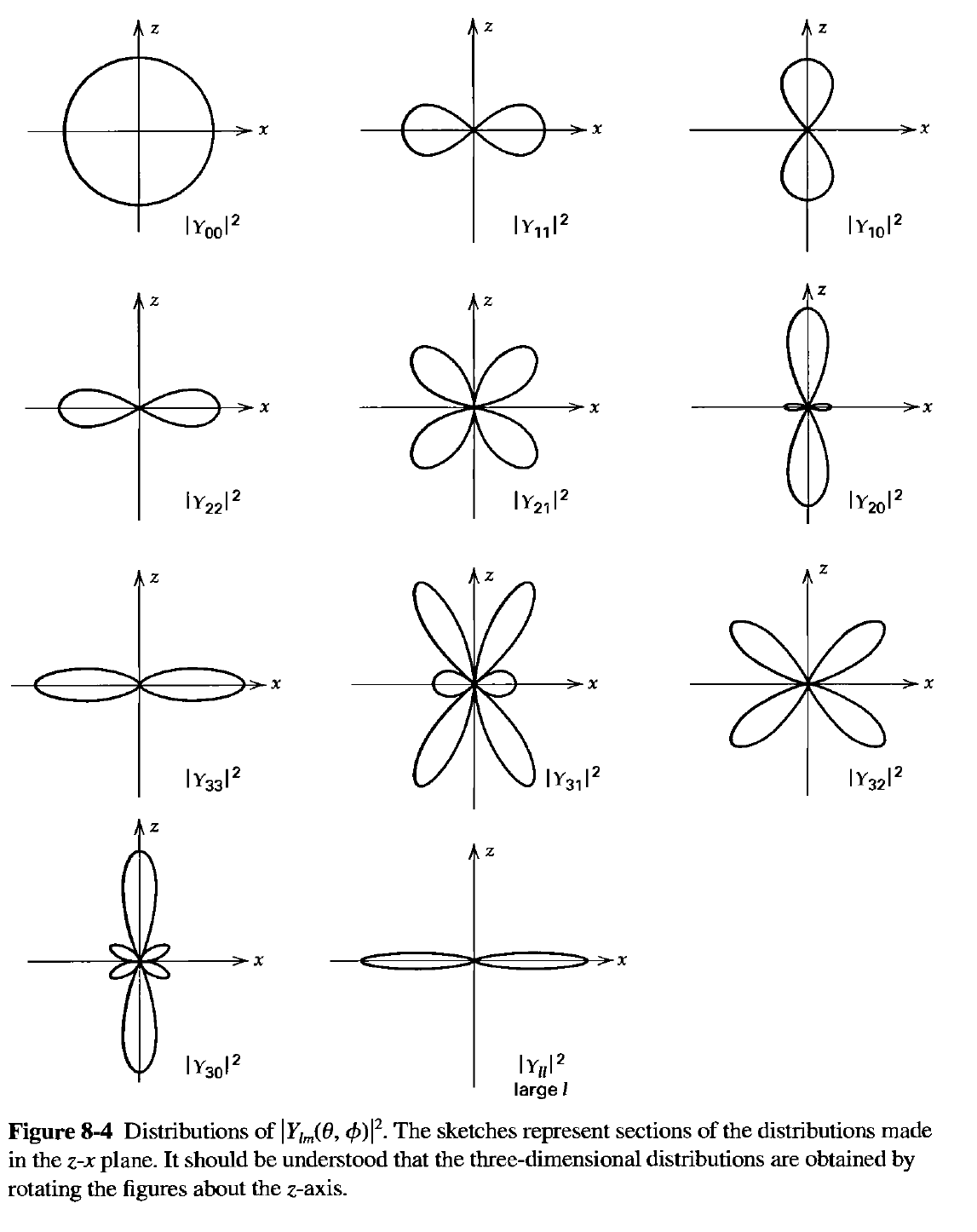